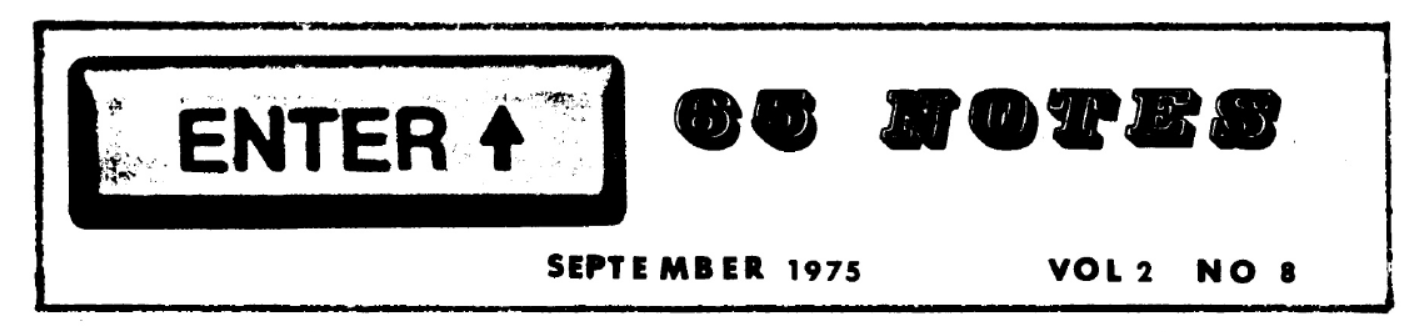 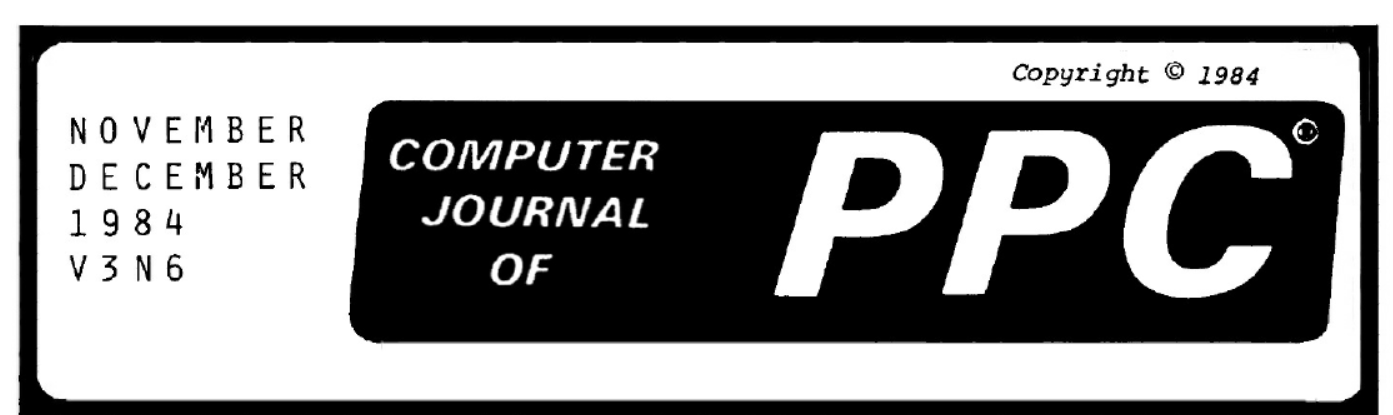 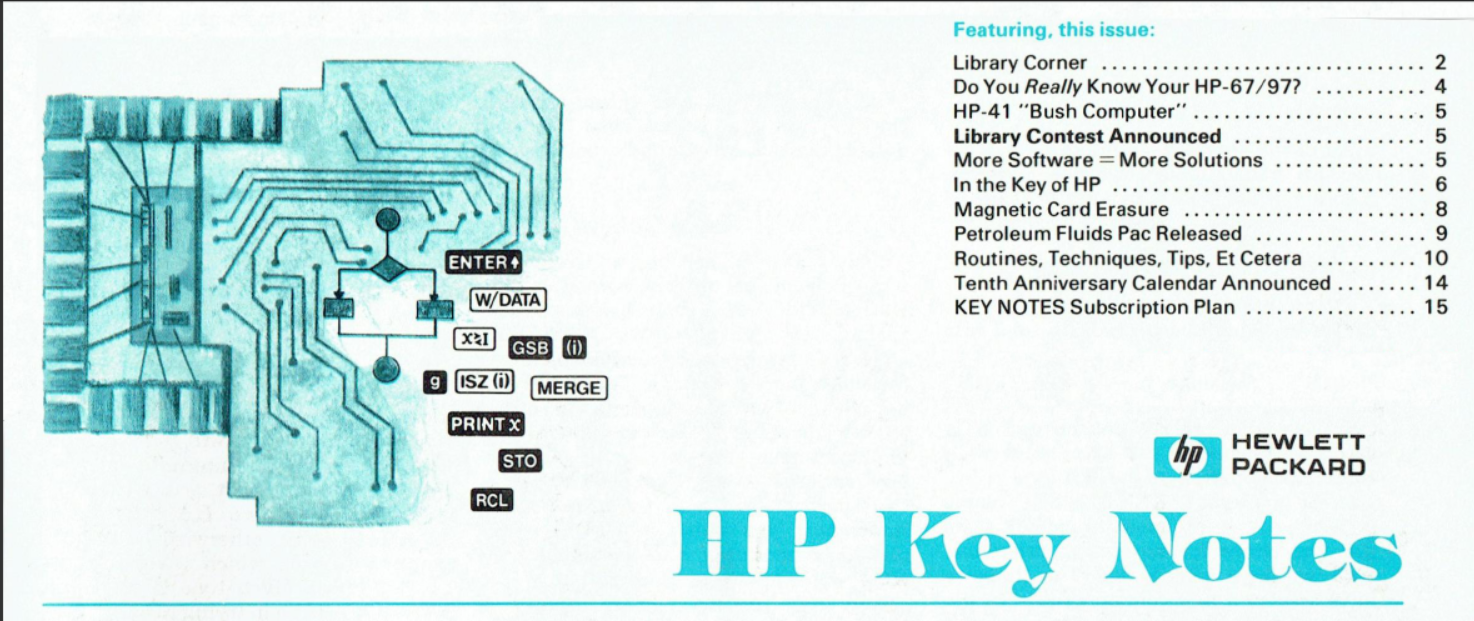 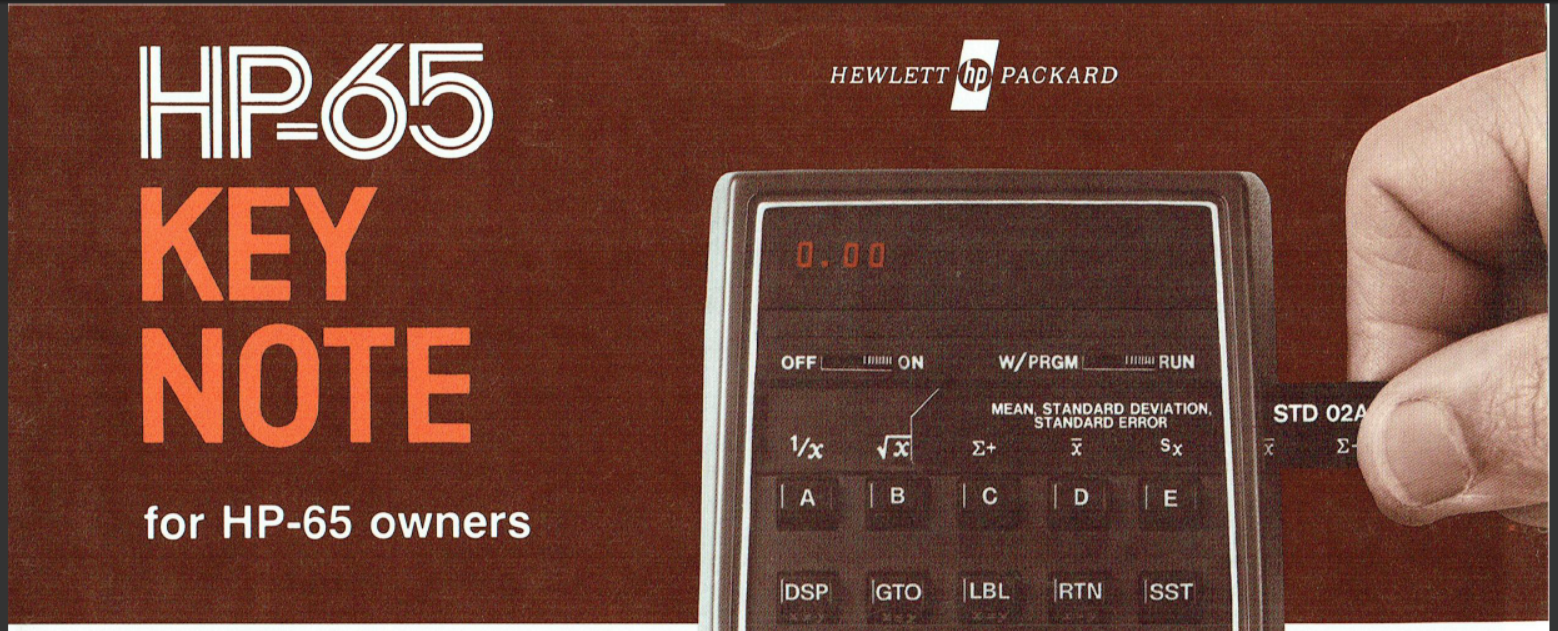 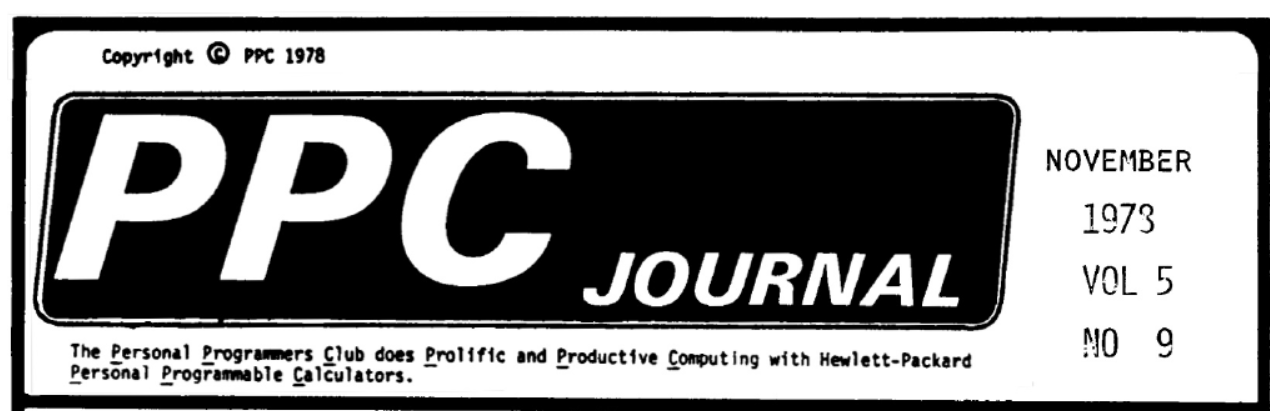 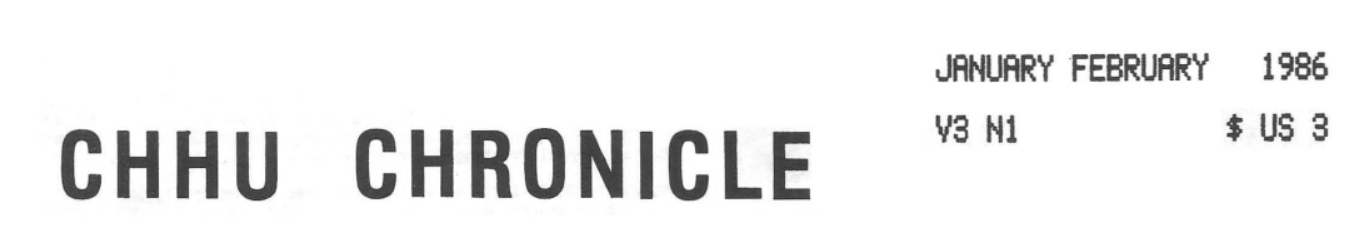 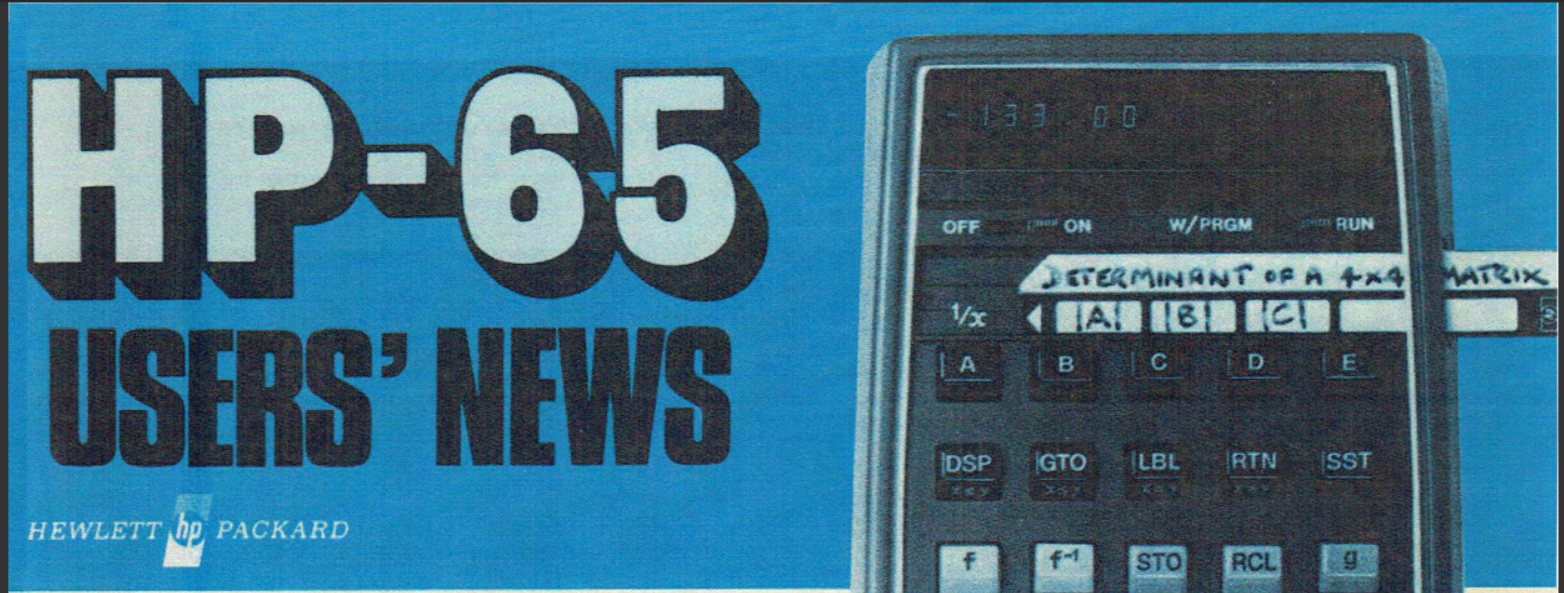 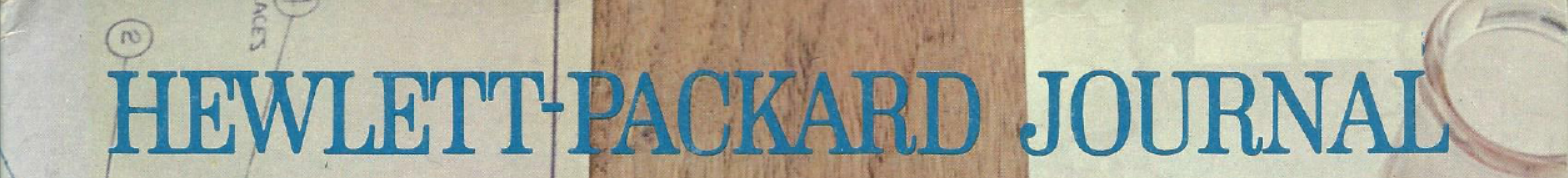 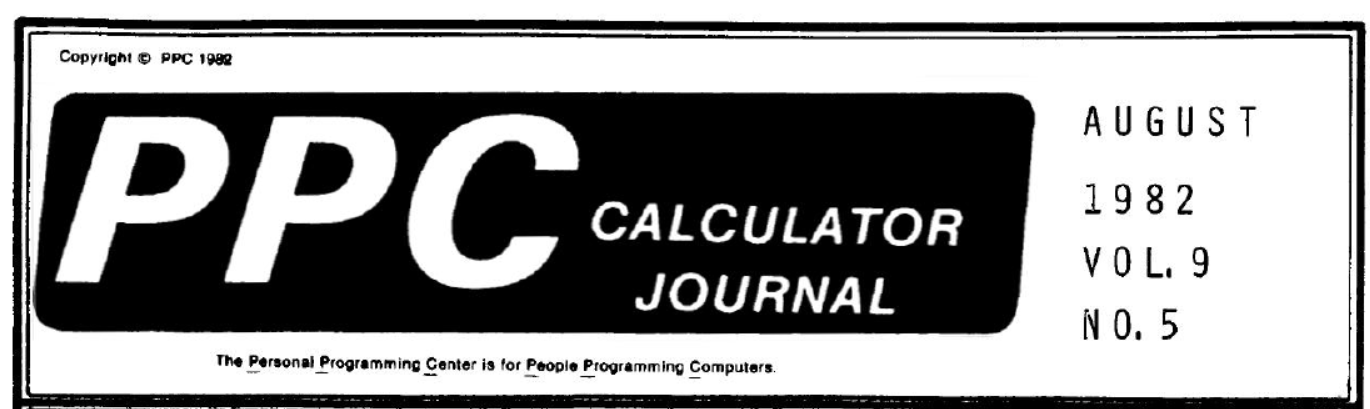 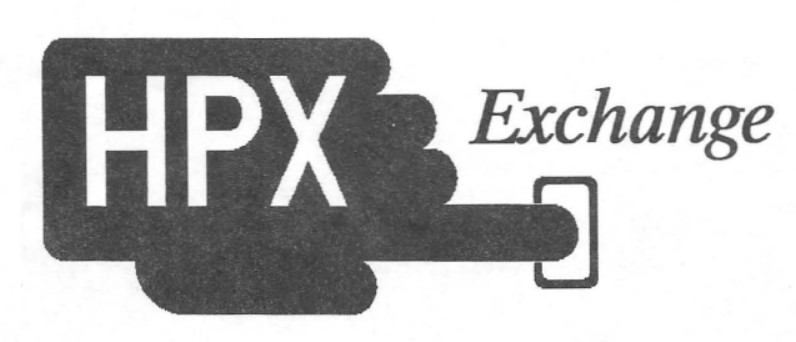 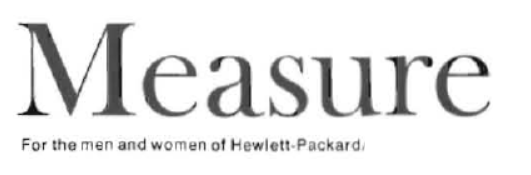 Archiving the HP Handhelds User Groups
Jake Schwartz
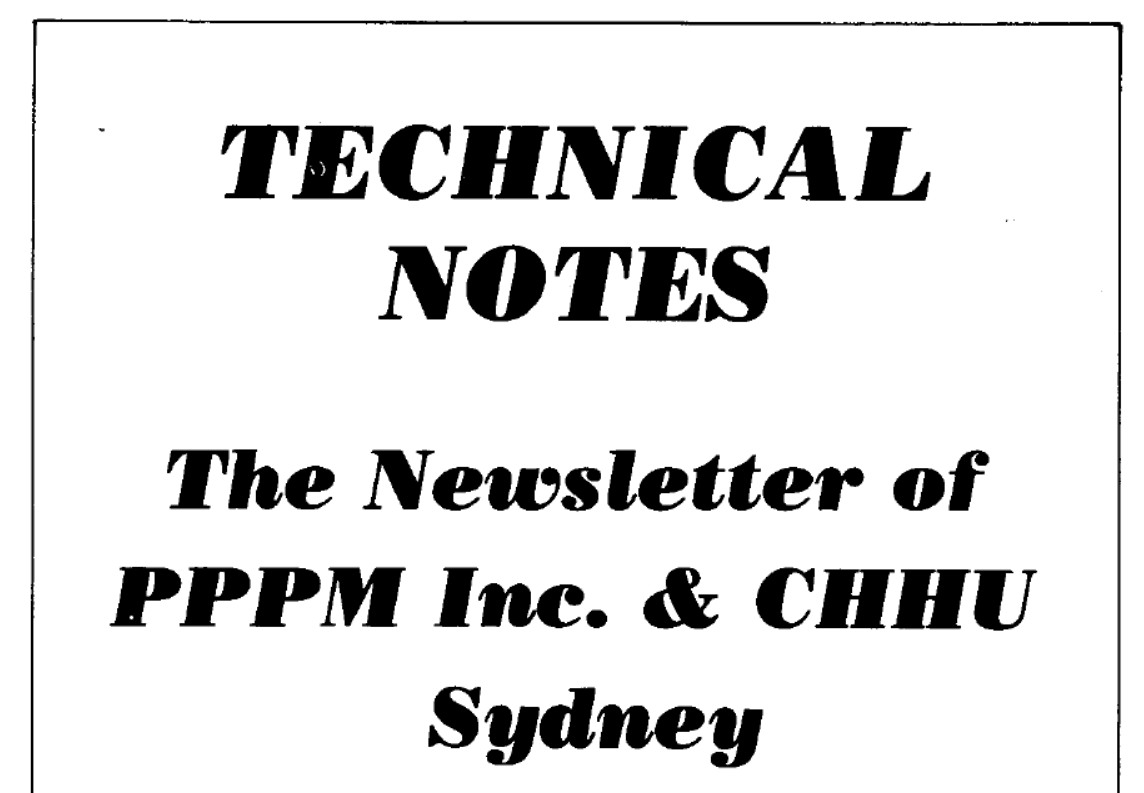 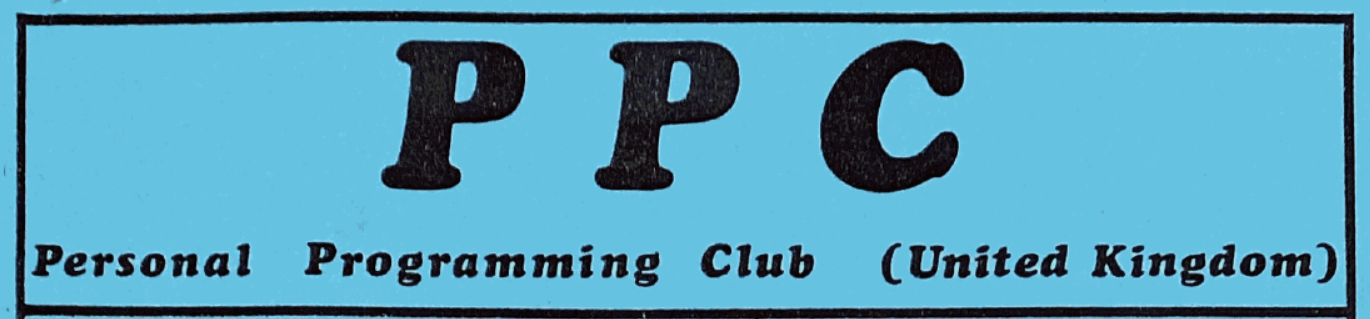 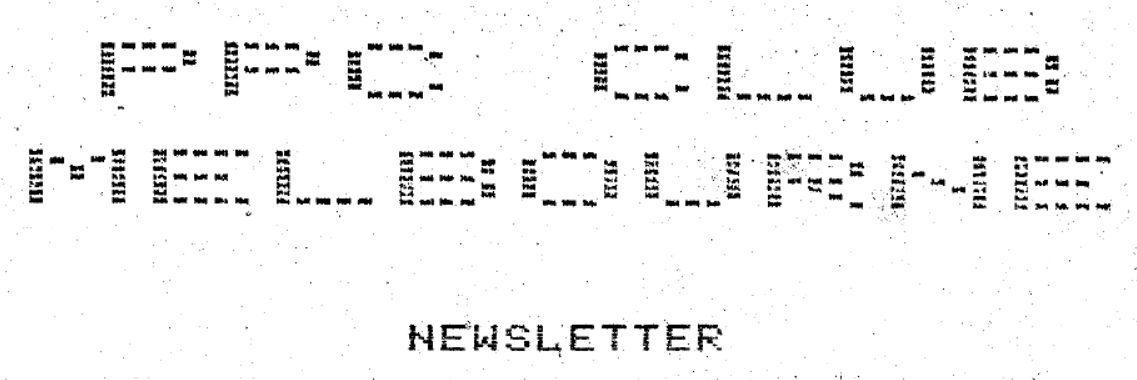 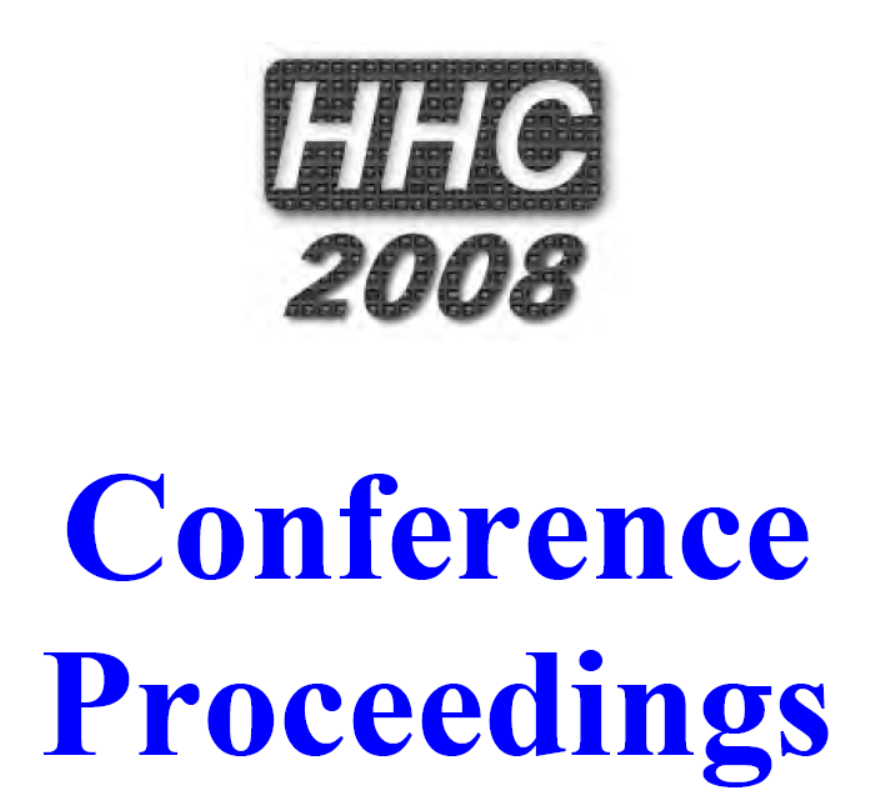 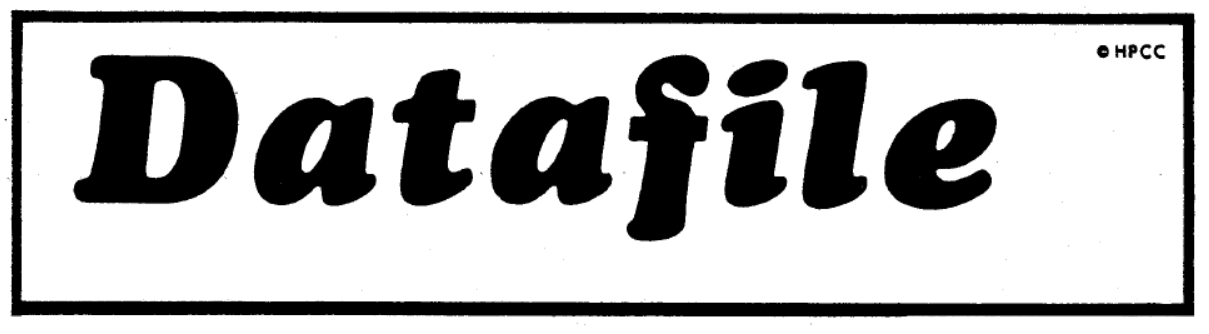 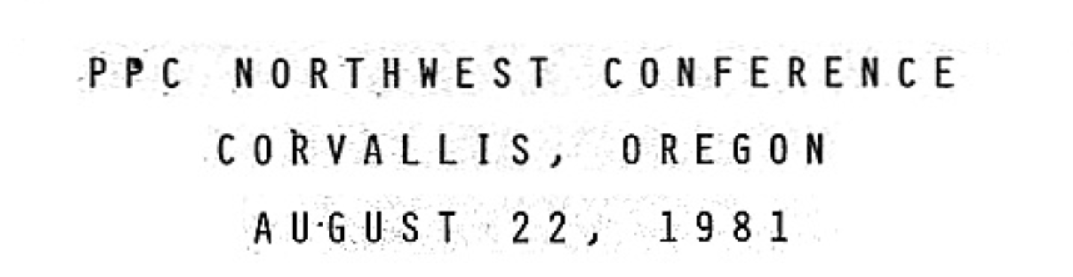 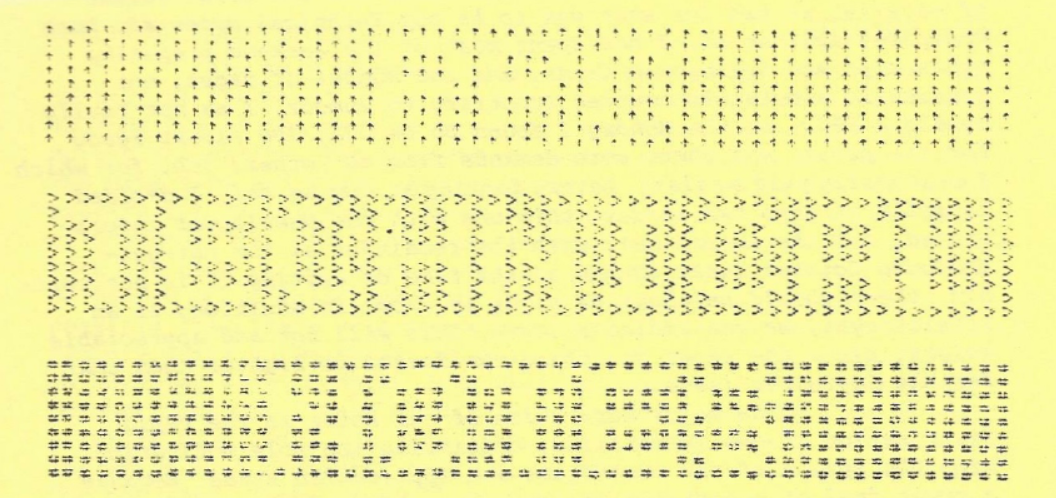 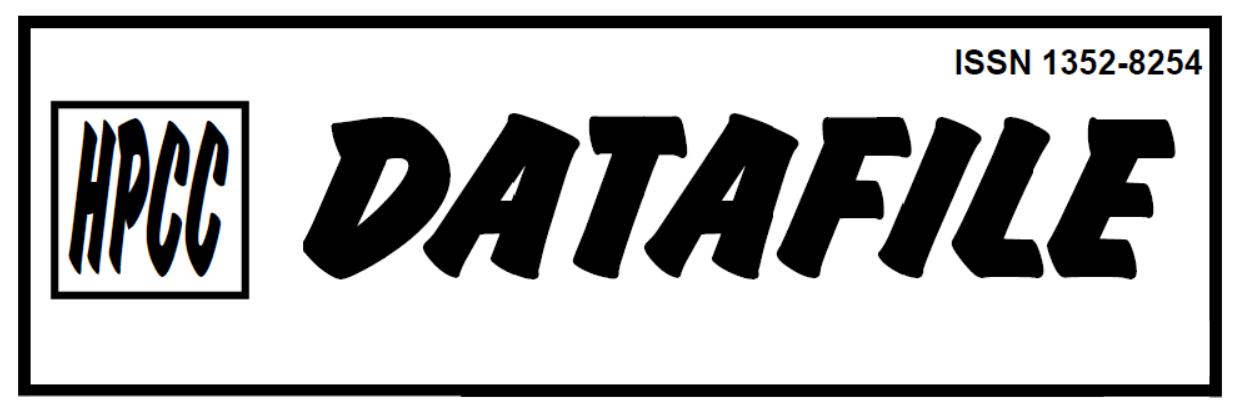 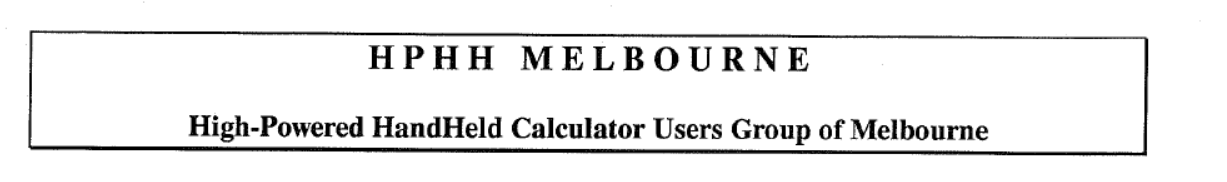 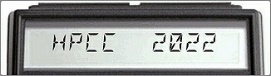 1
Starting in early 1998 / Initial announcement at Philly PPC Chapter
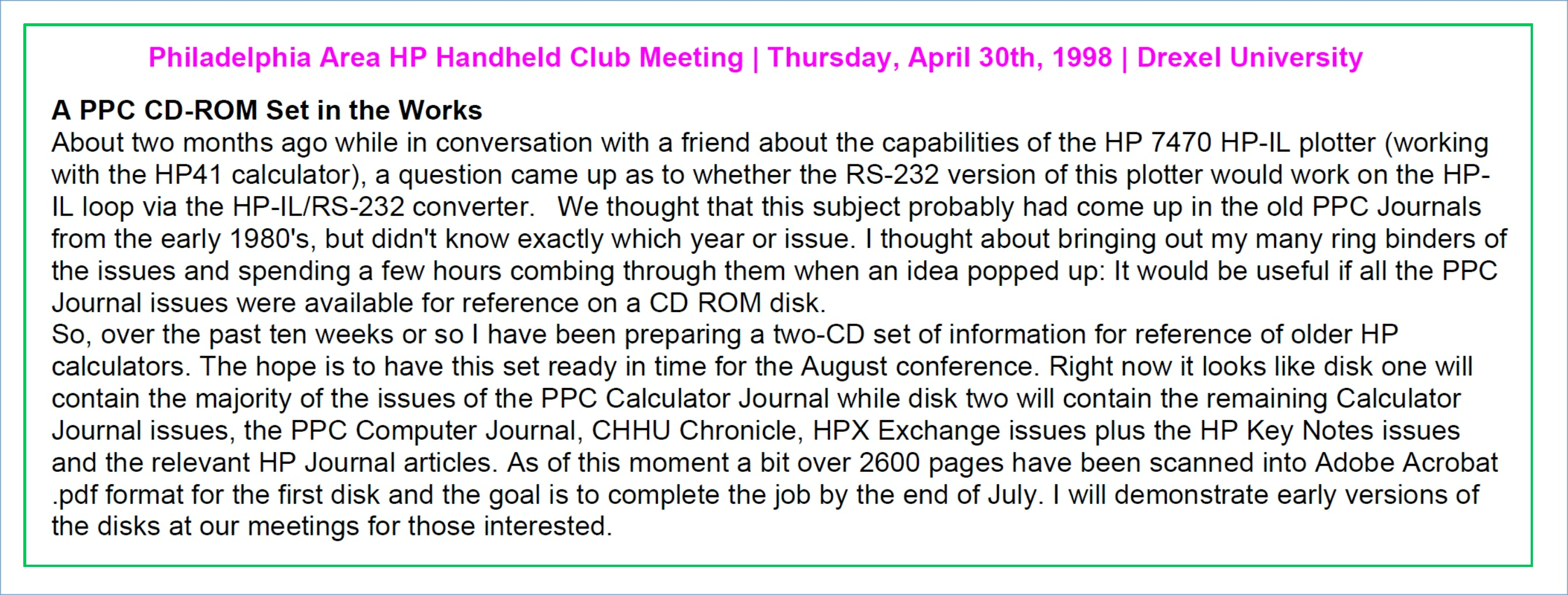 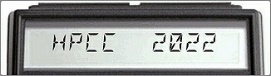 2
1998: A CD Set is Born
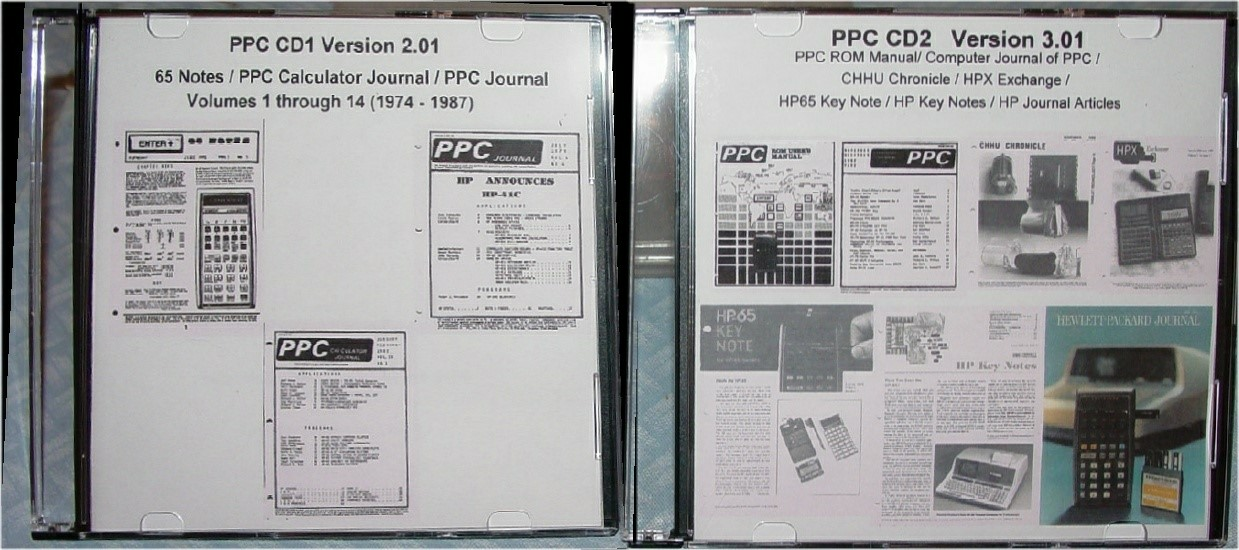 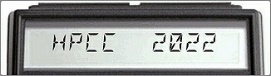 3
CD1 & CD2 “Jump Tables”
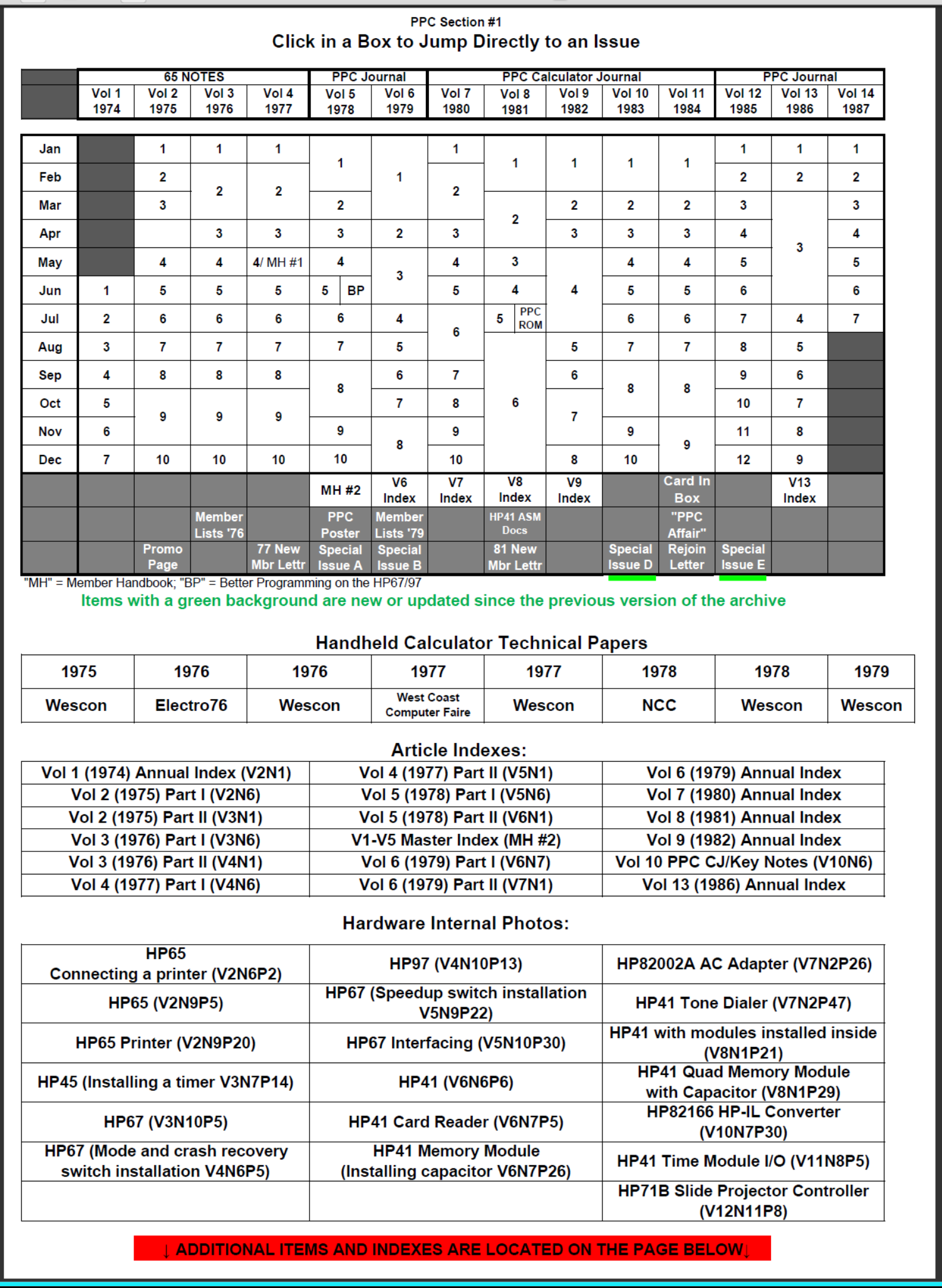 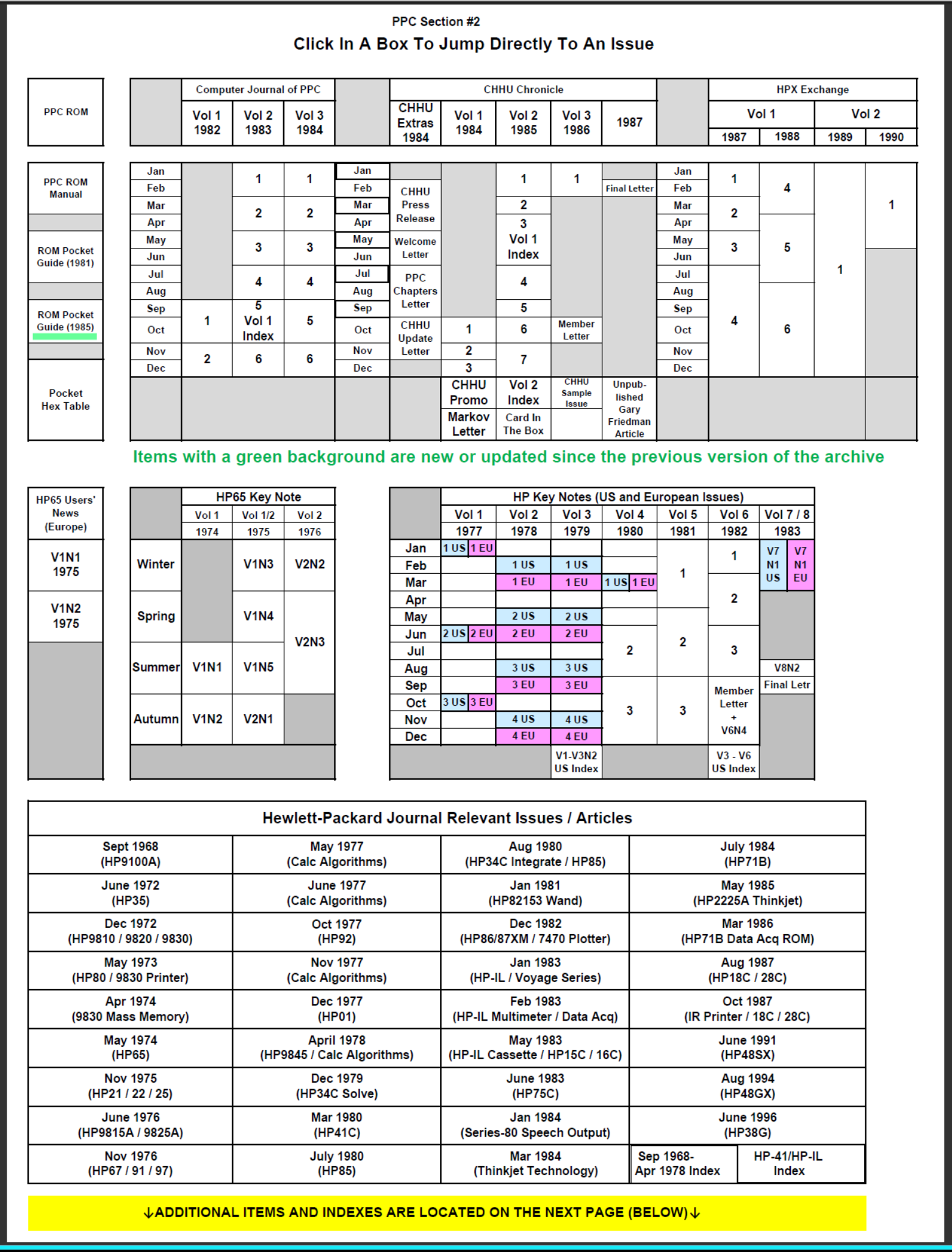 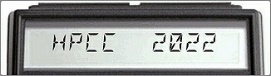 4
CD1 & CD2 Contents
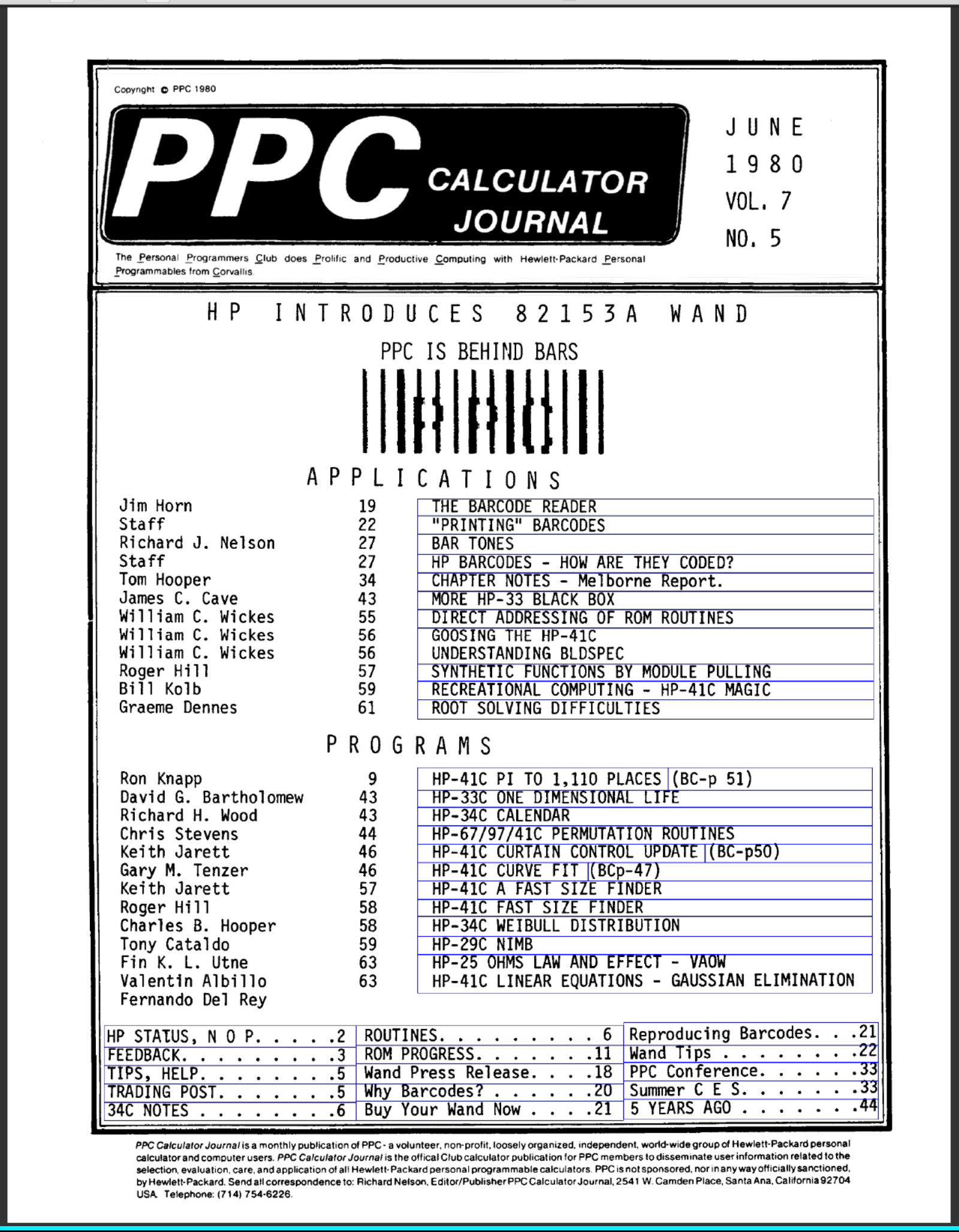 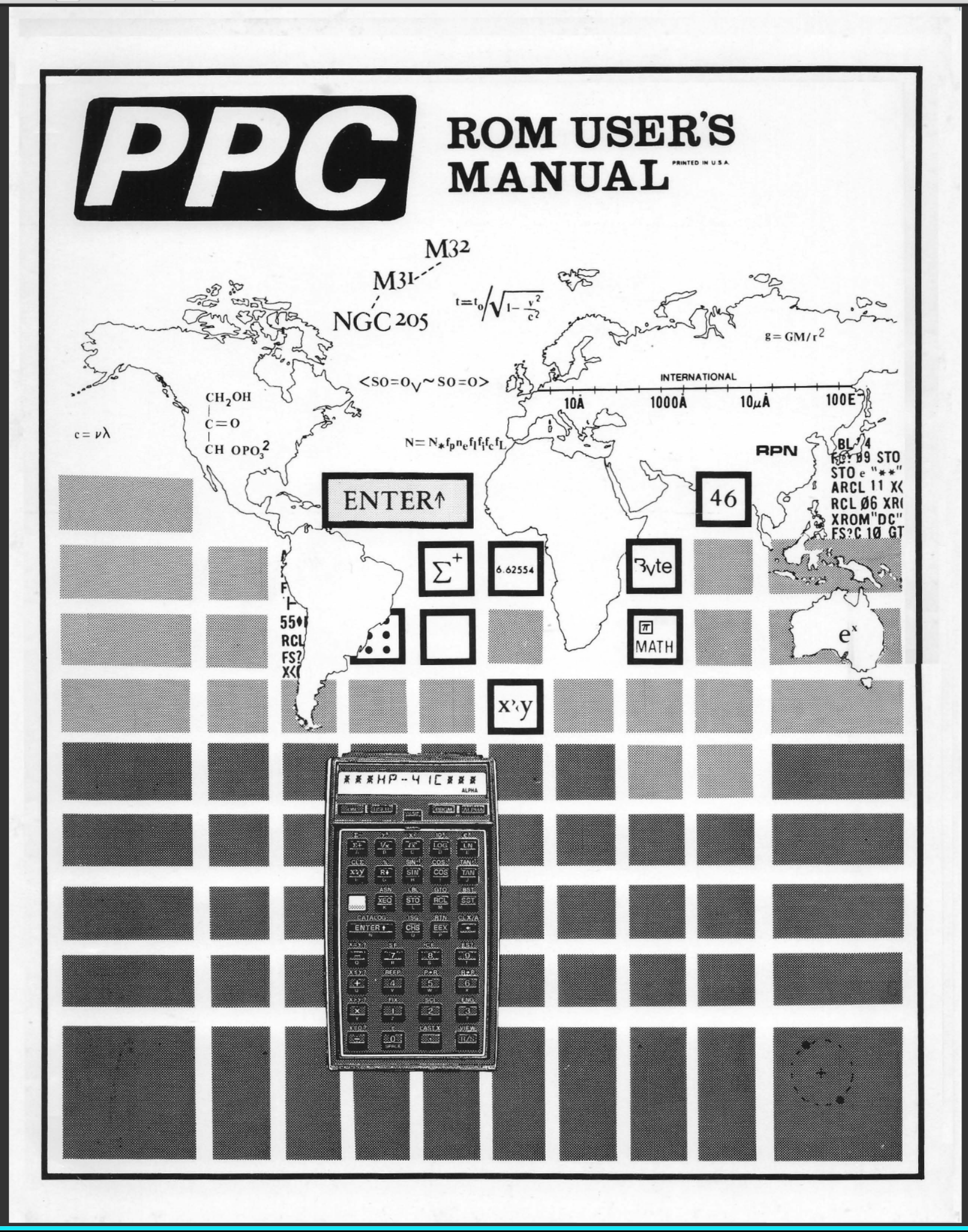 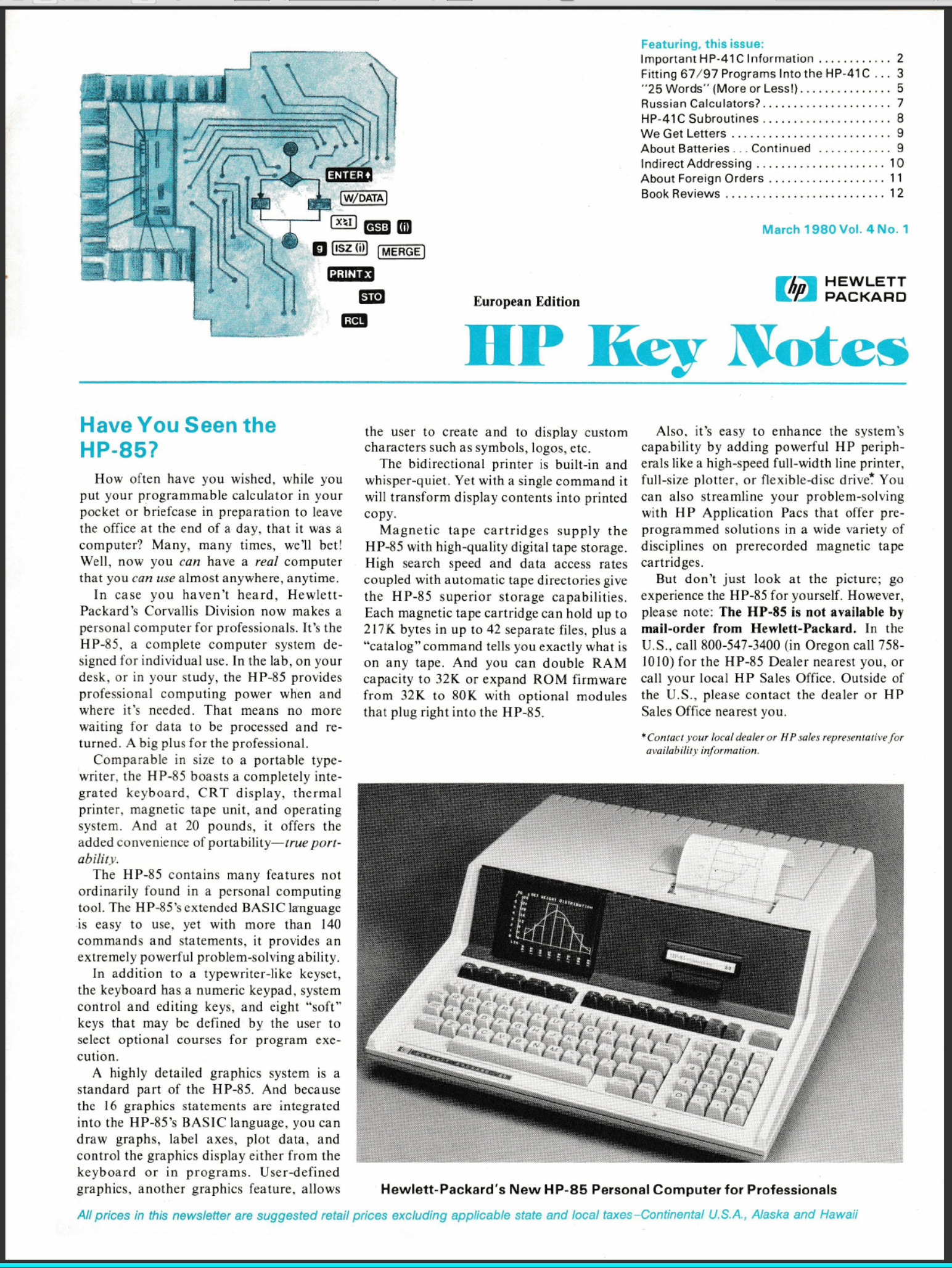 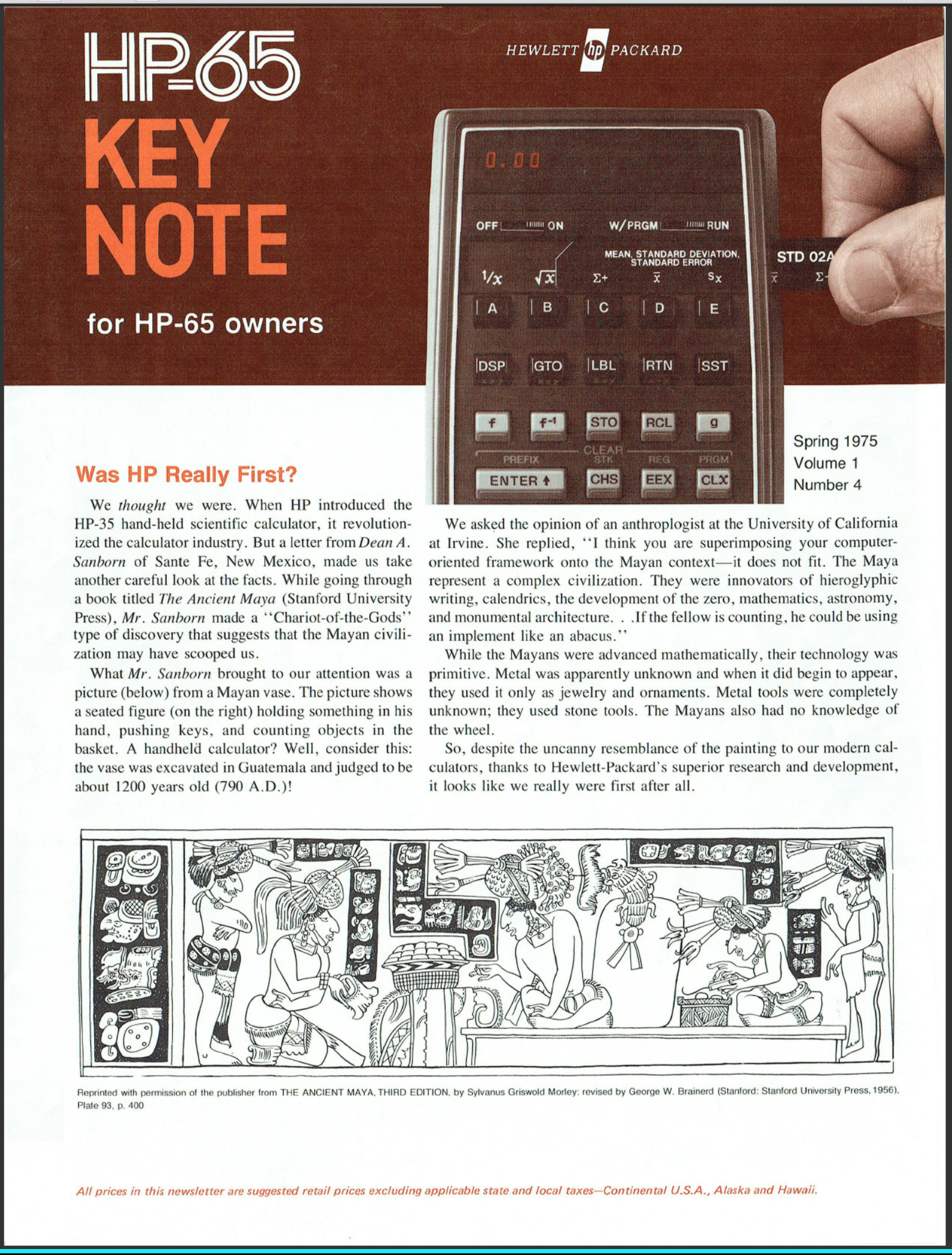 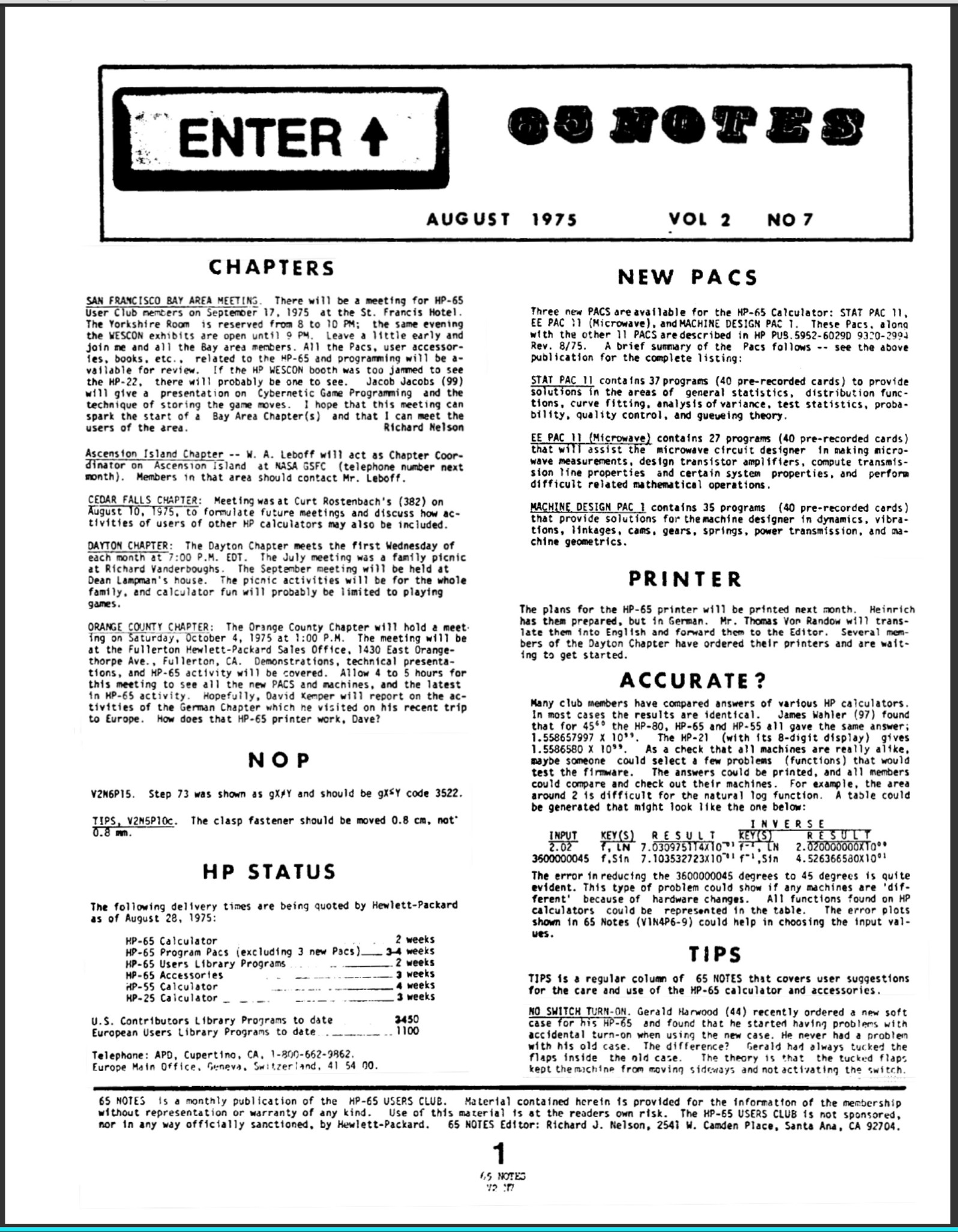 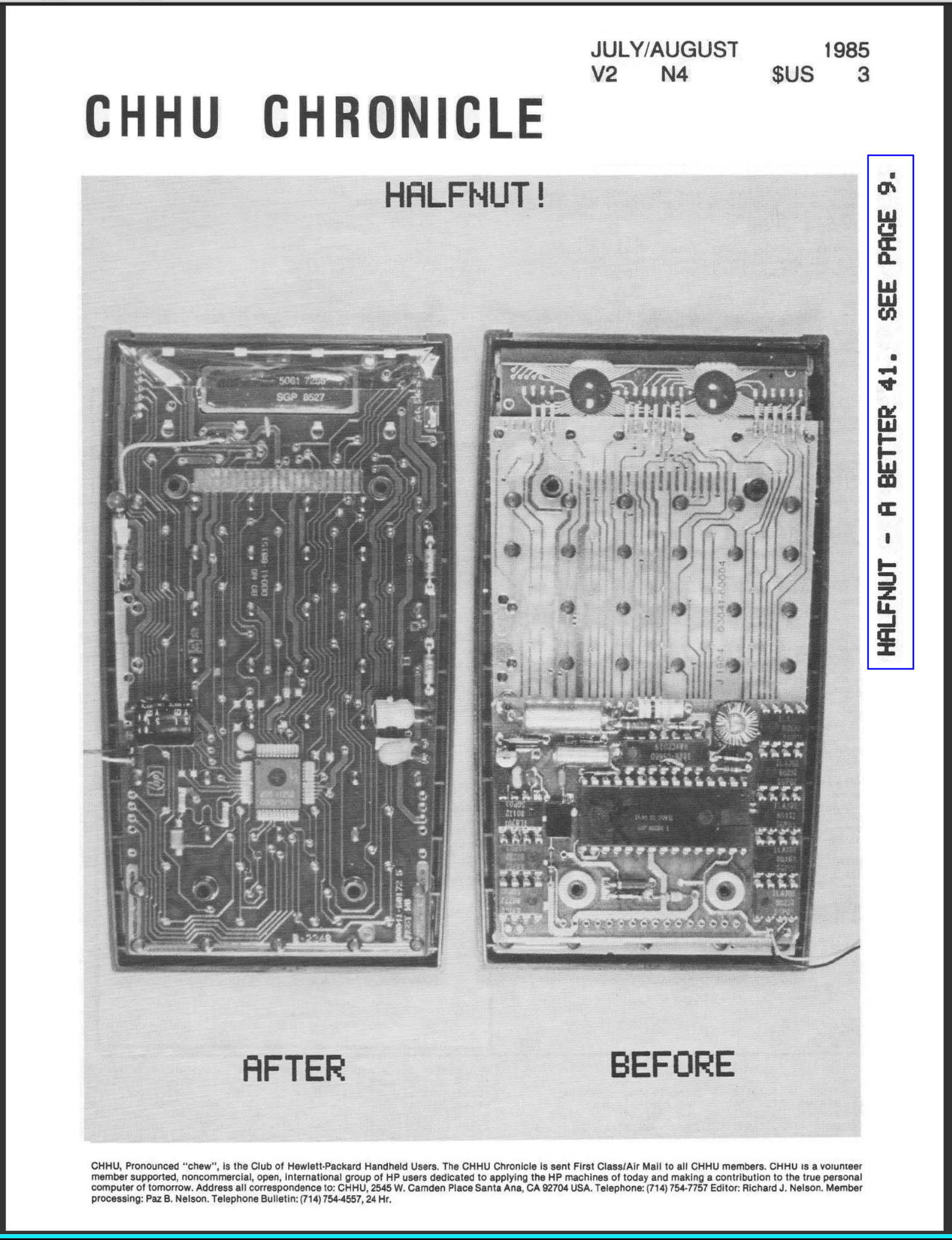 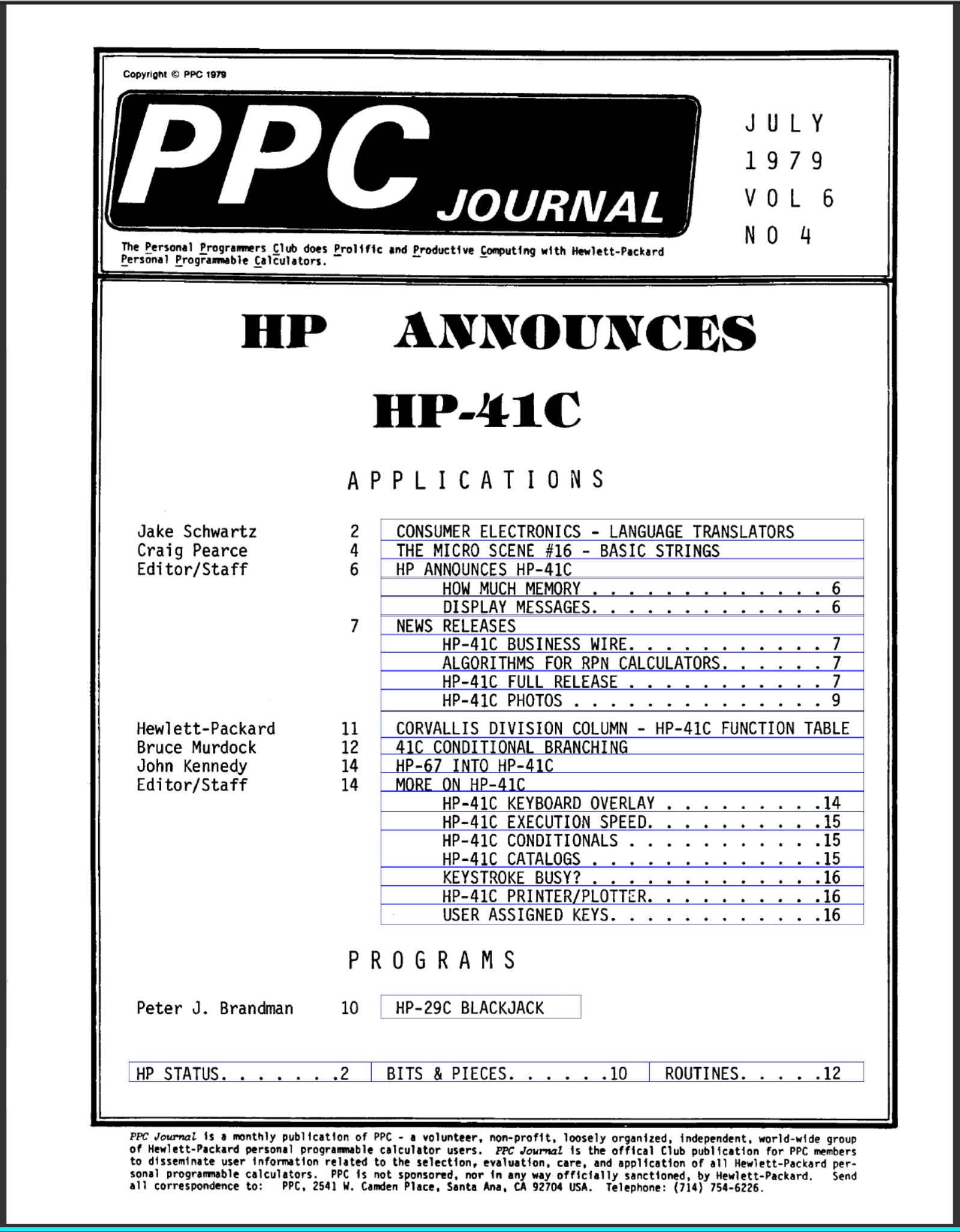 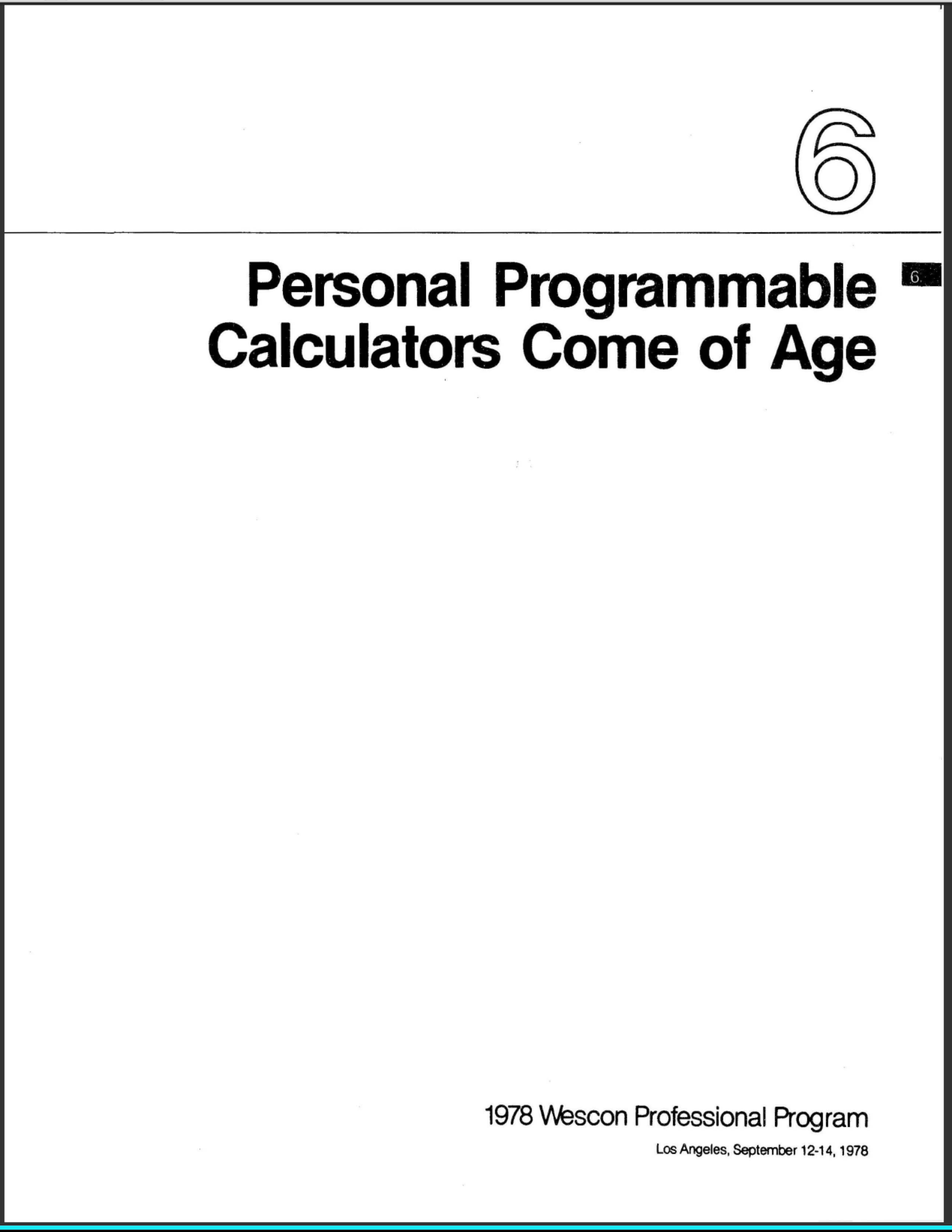 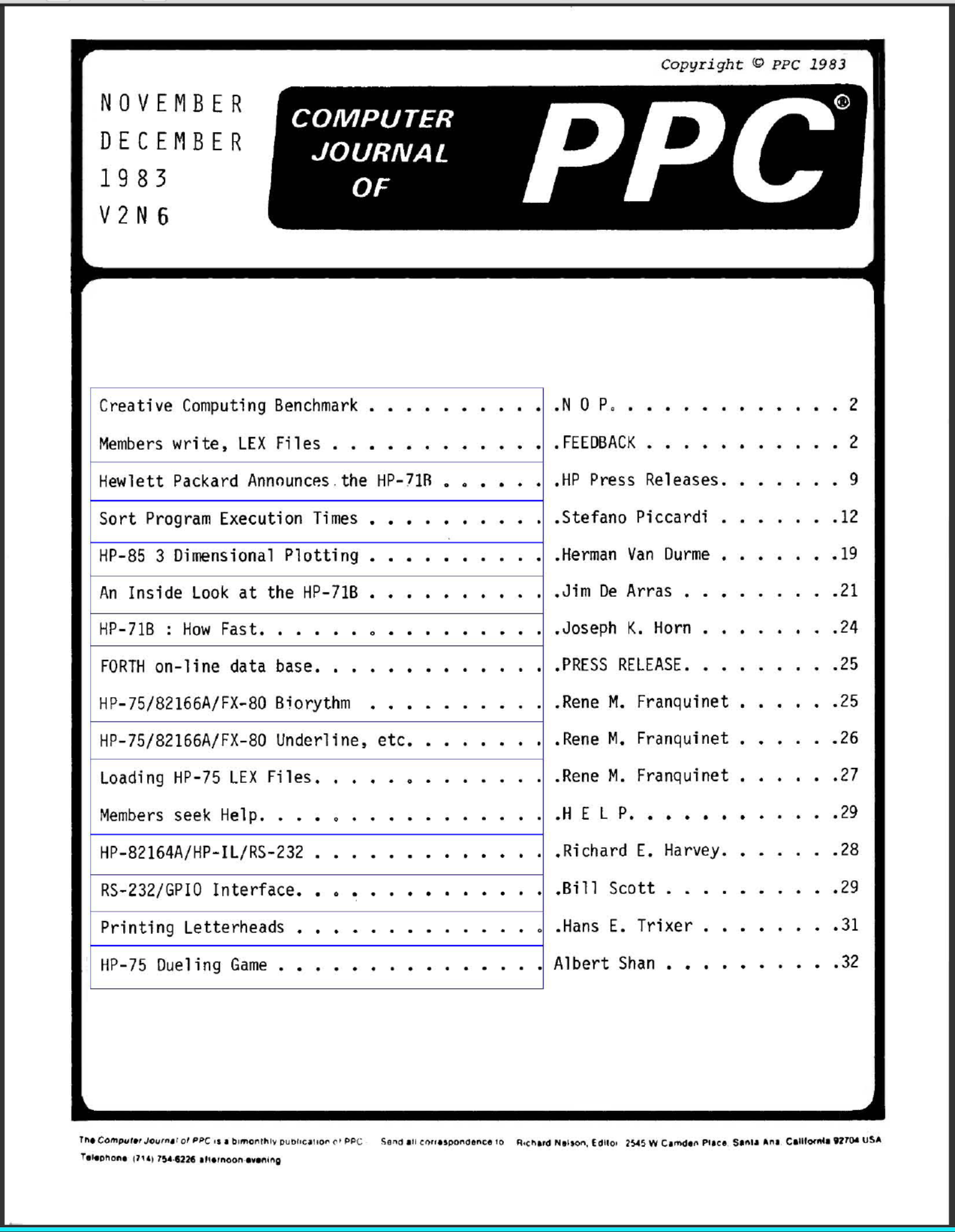 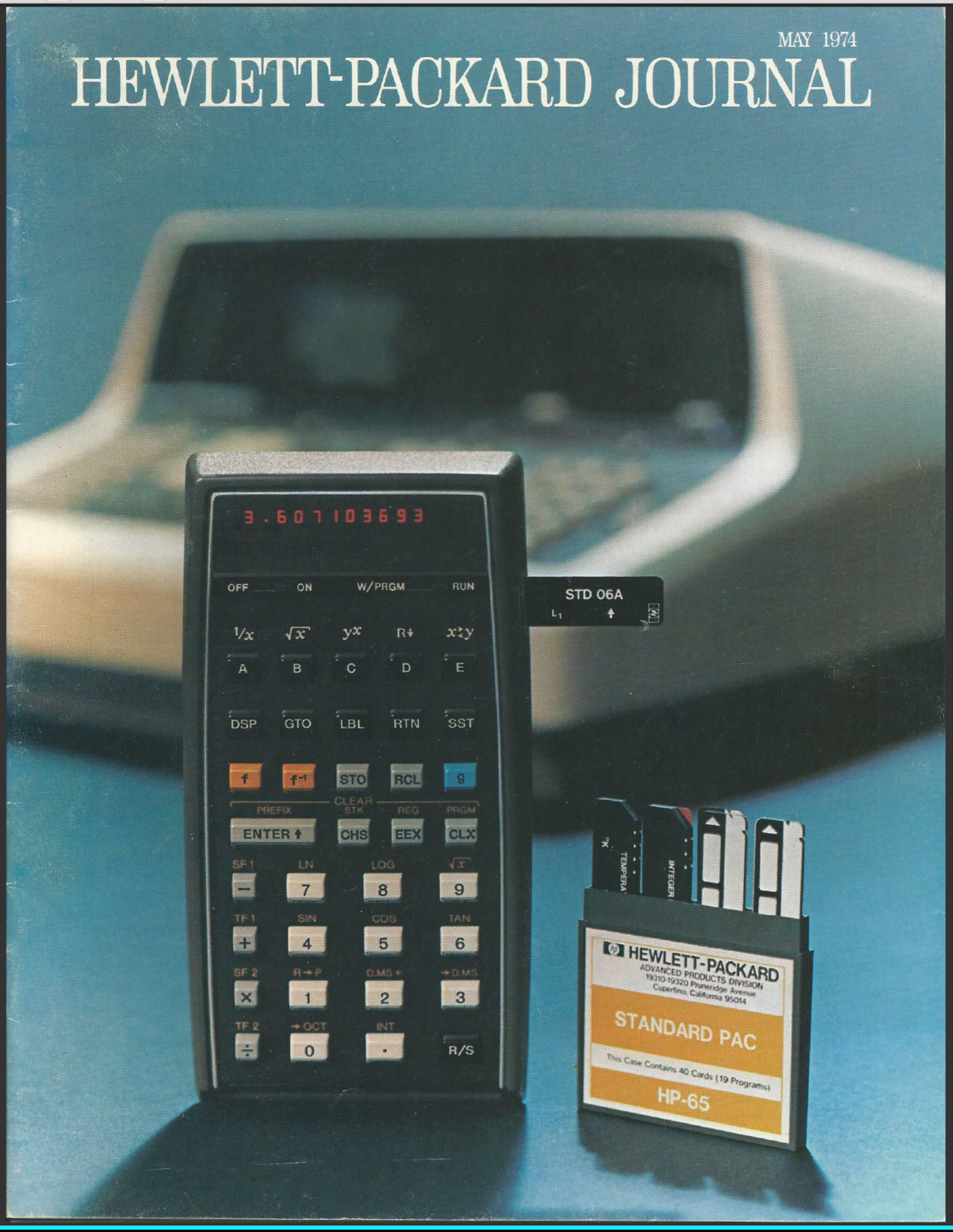 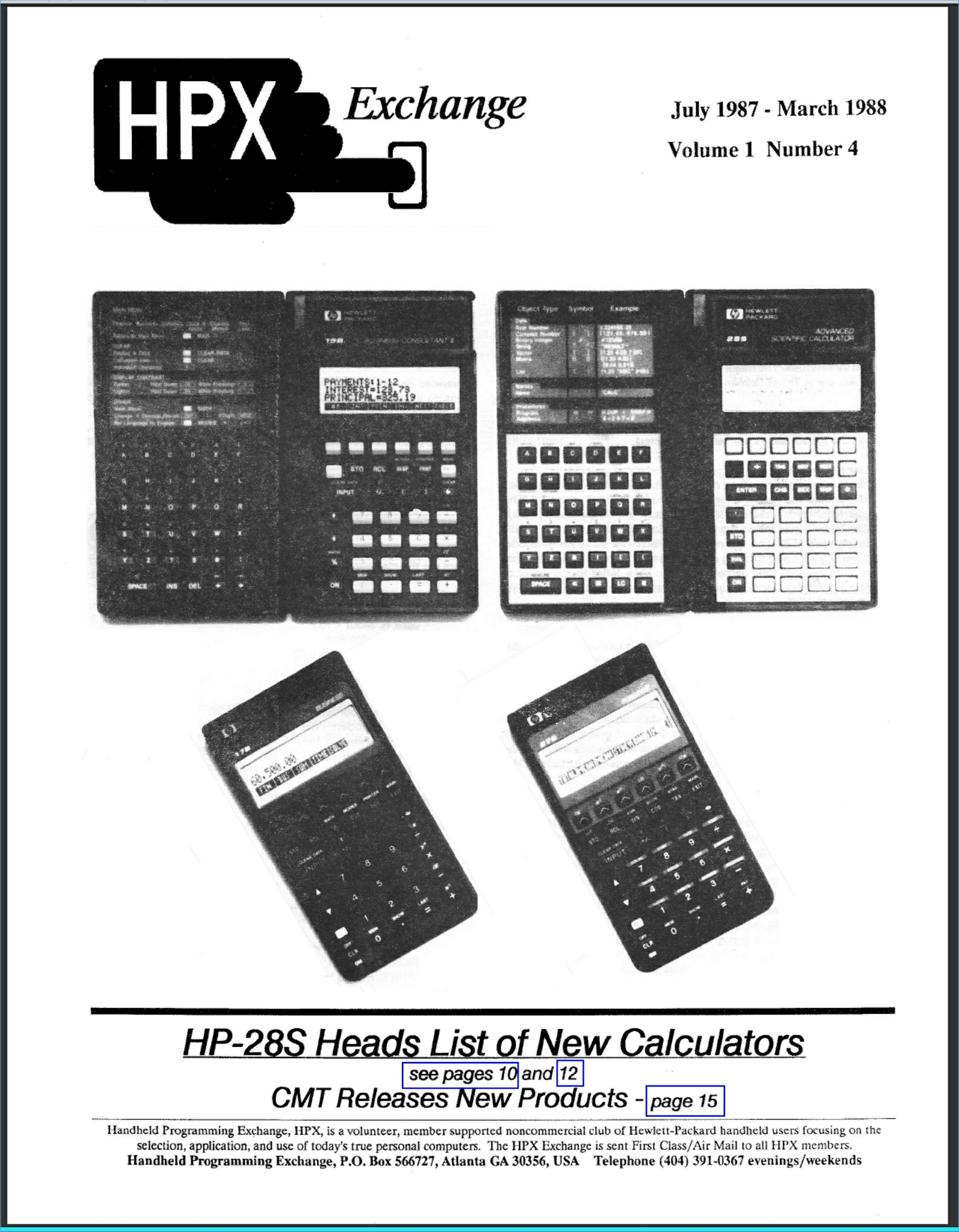 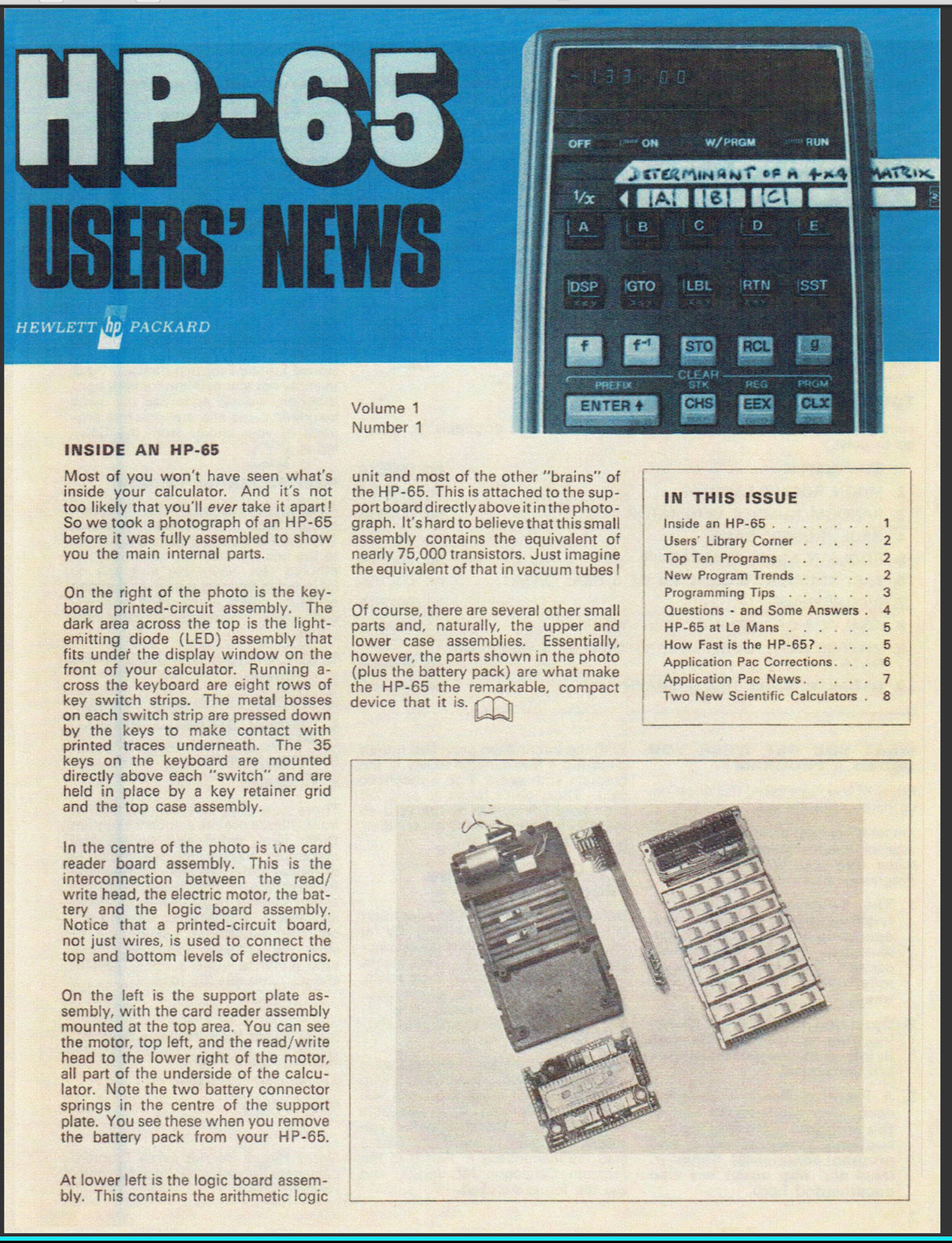 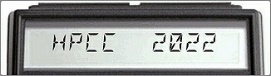 5
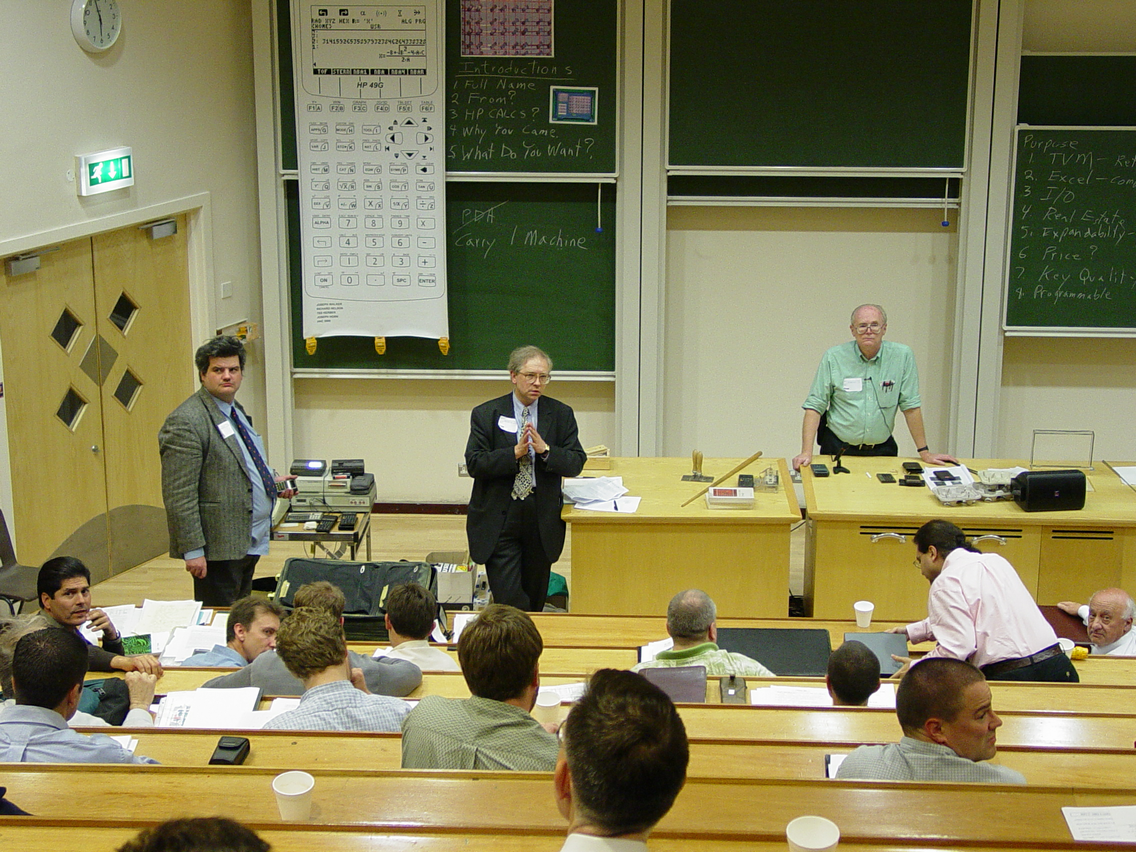 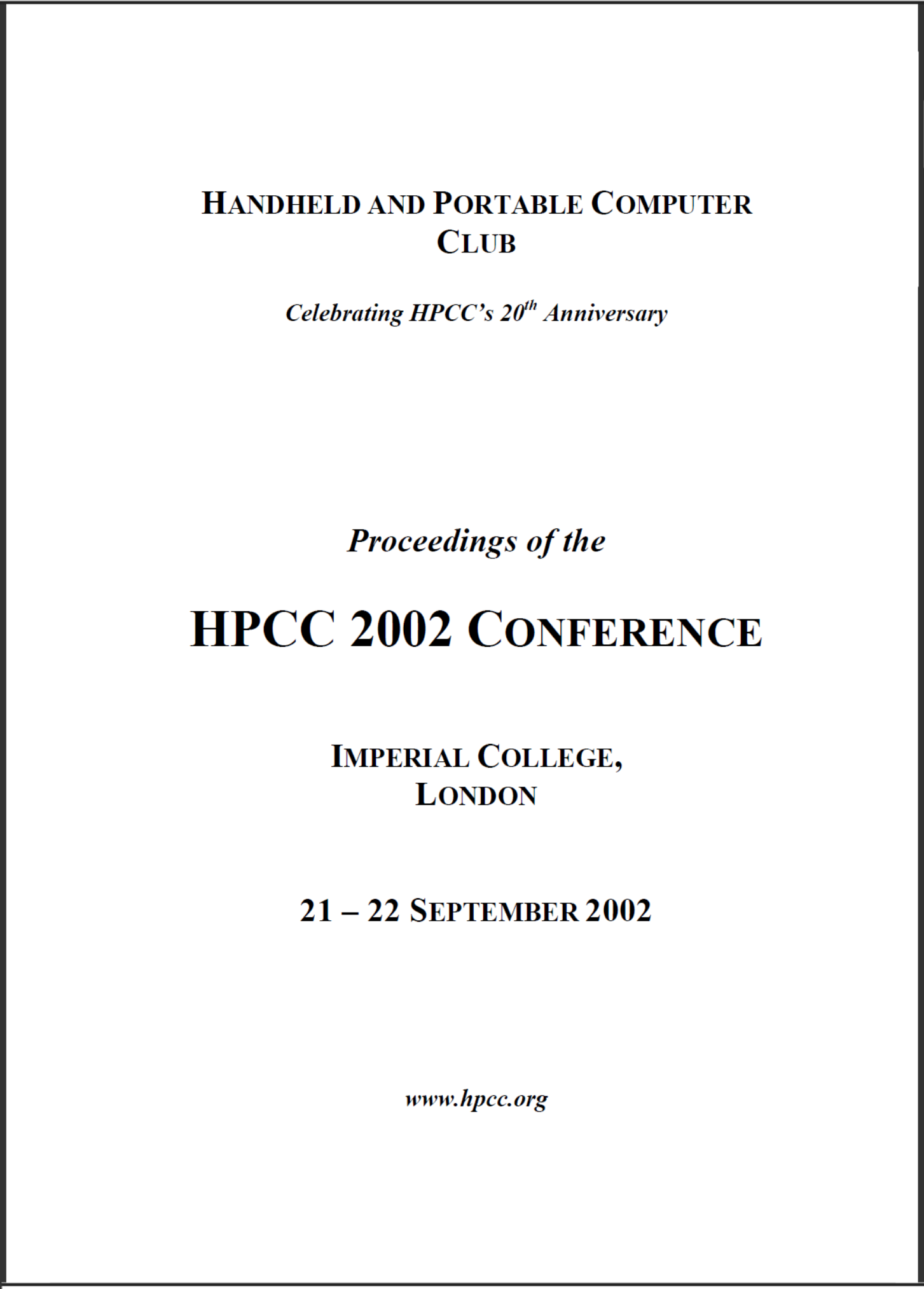 2002: CD3: 20 Years of Datafile
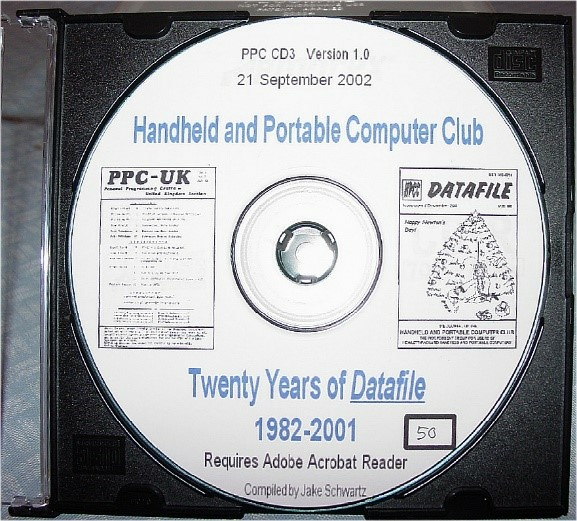 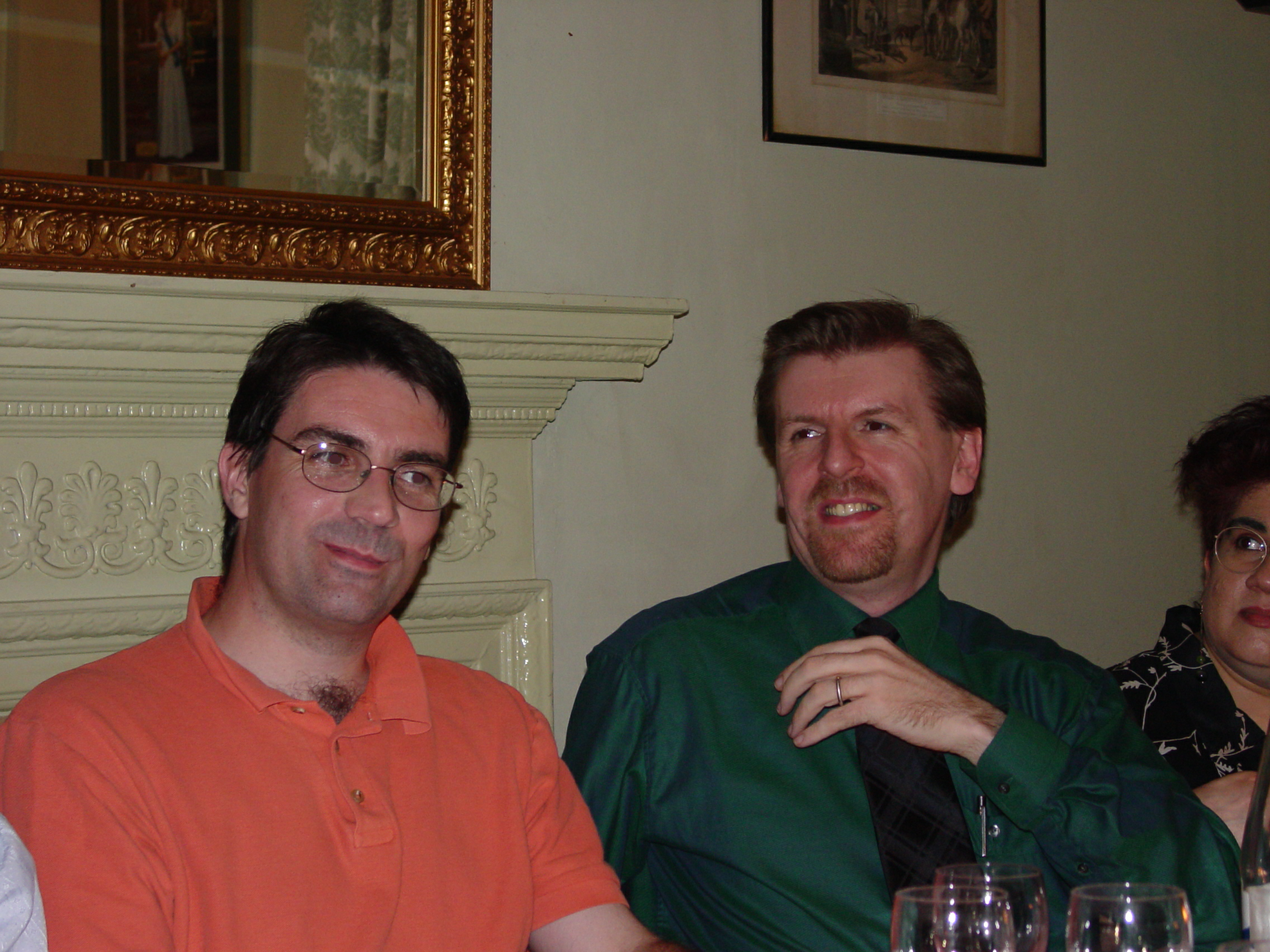 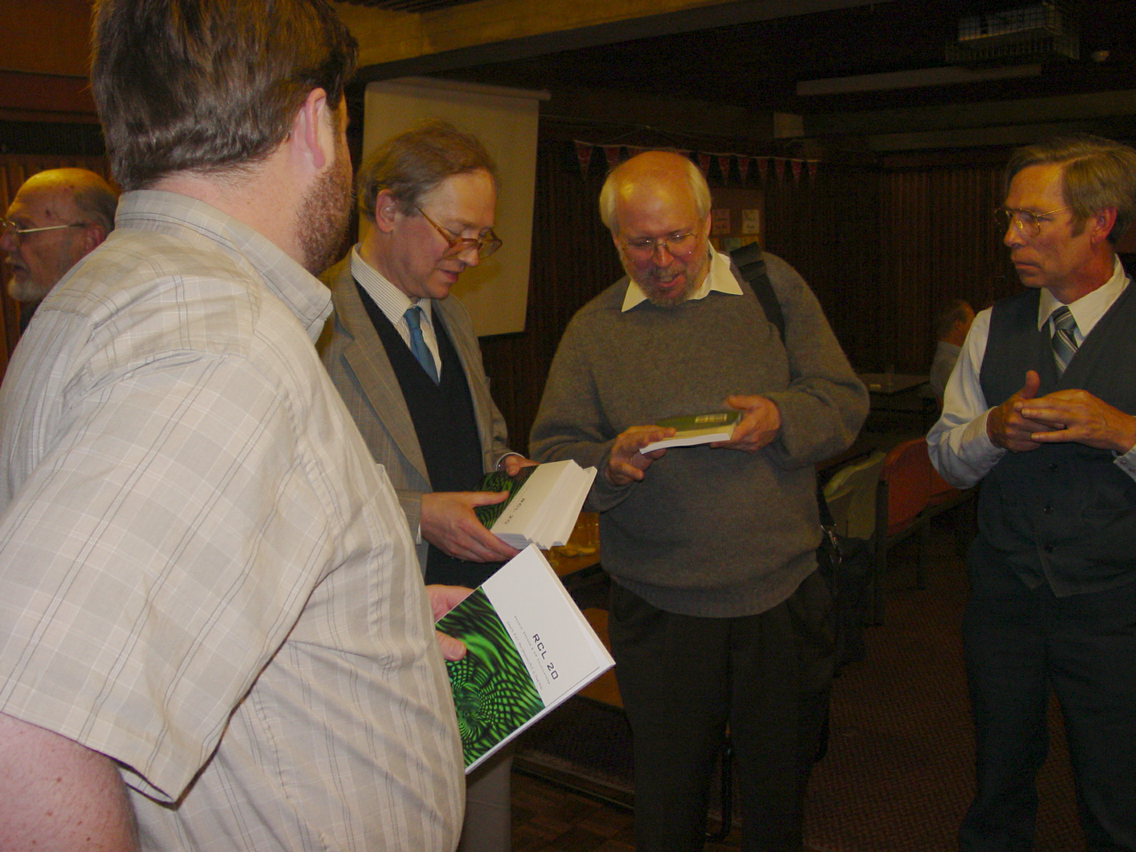 In conjunction with HPCC2002 Conference
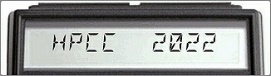 6
The Current CD3 “Jump Table”
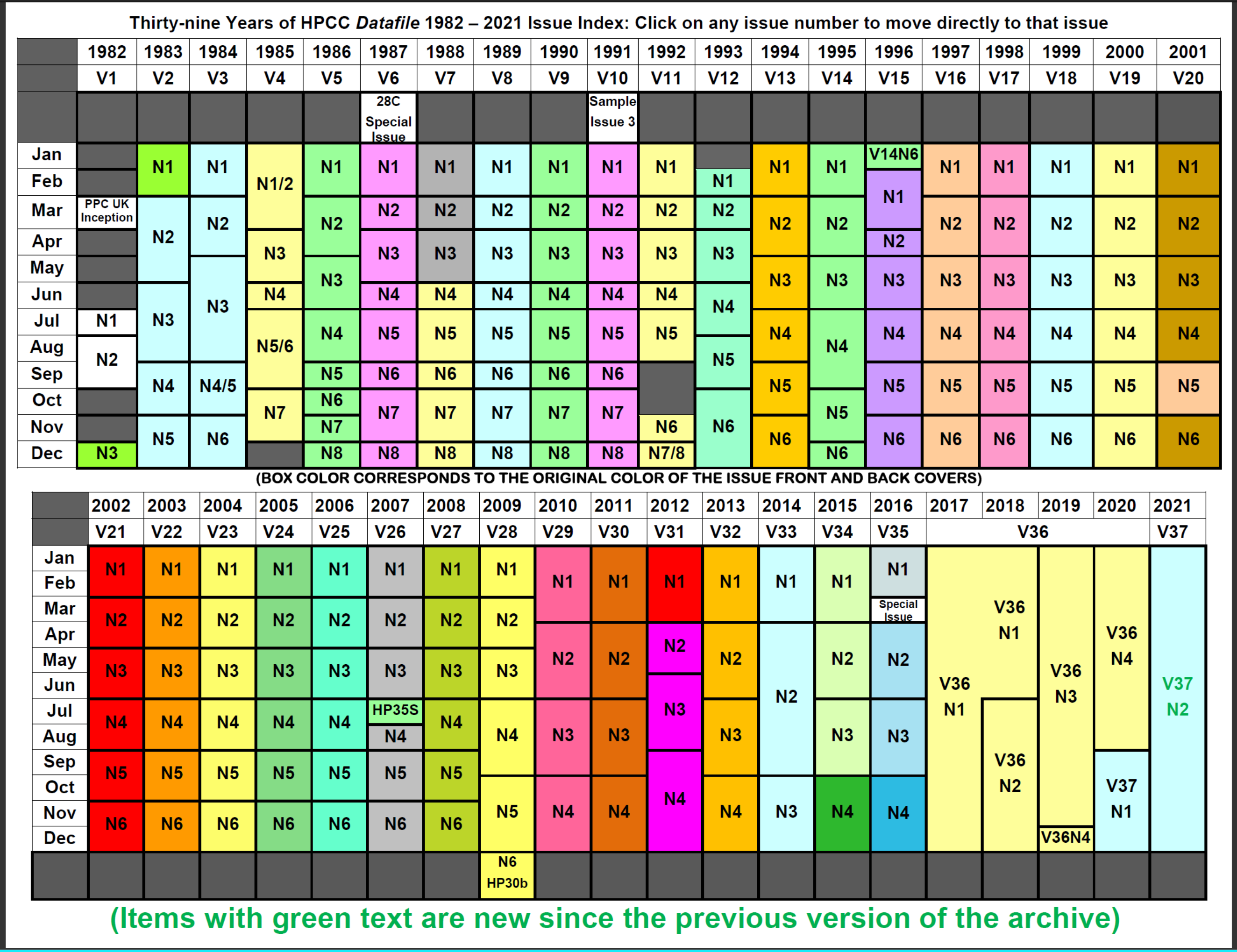 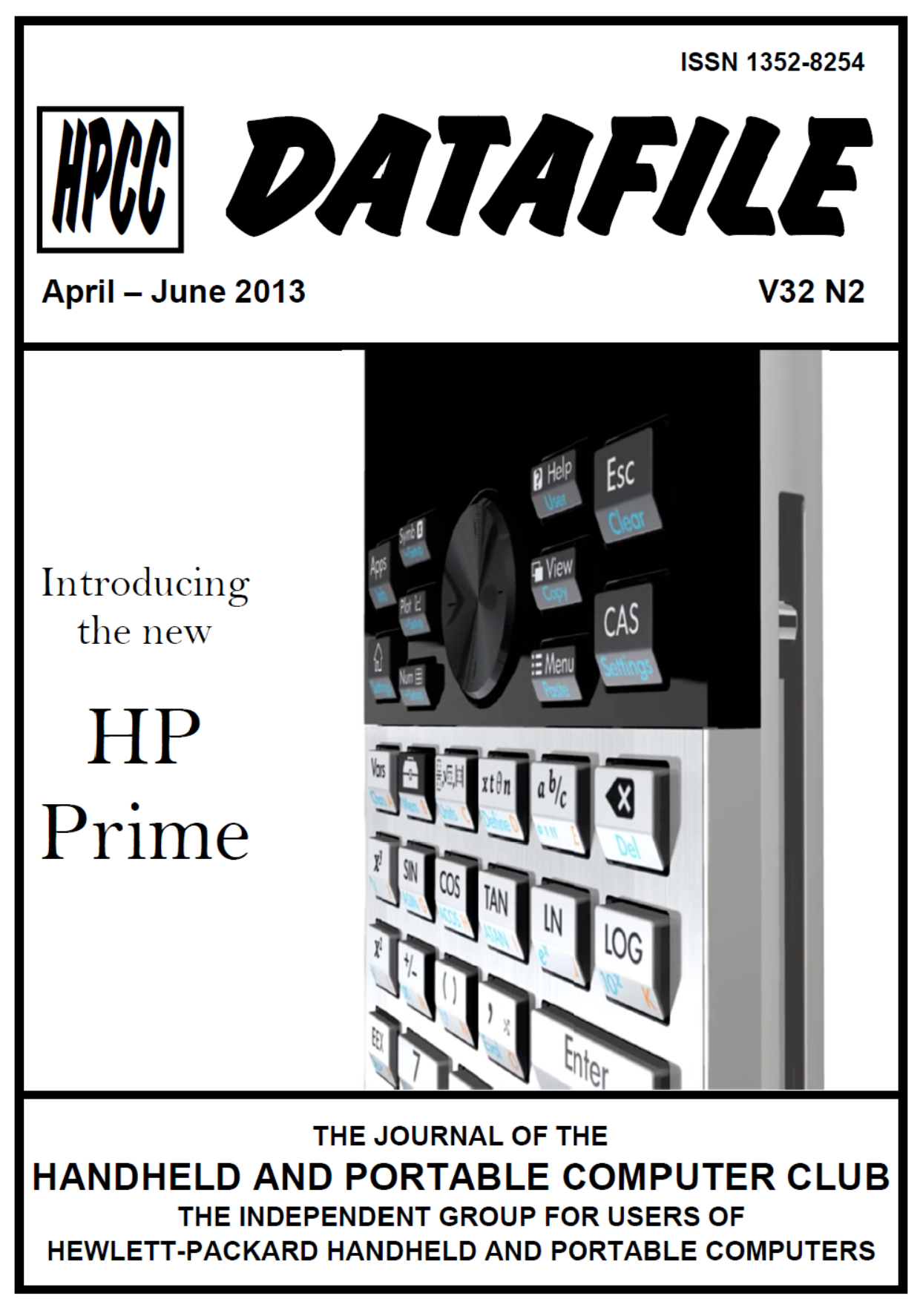 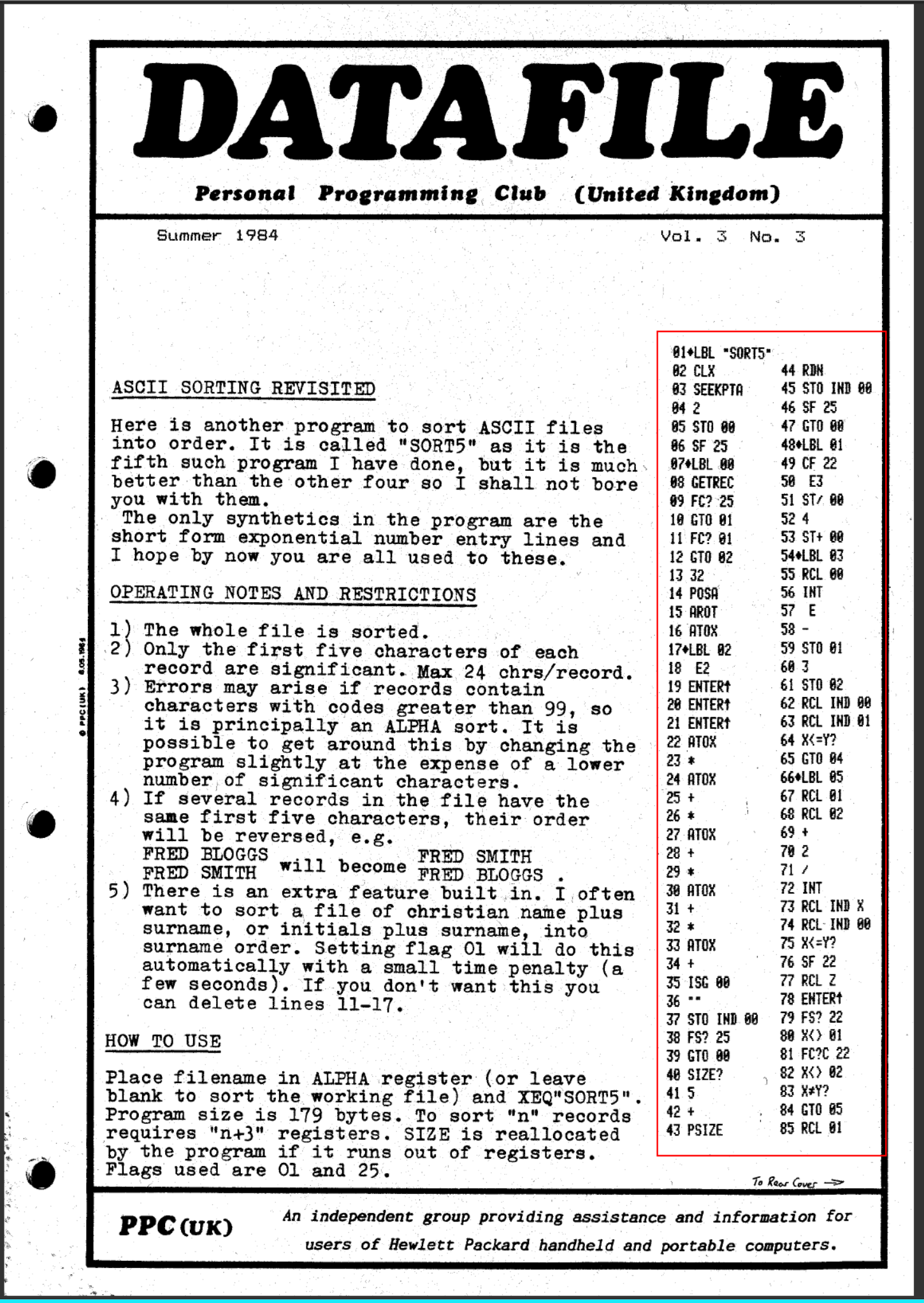 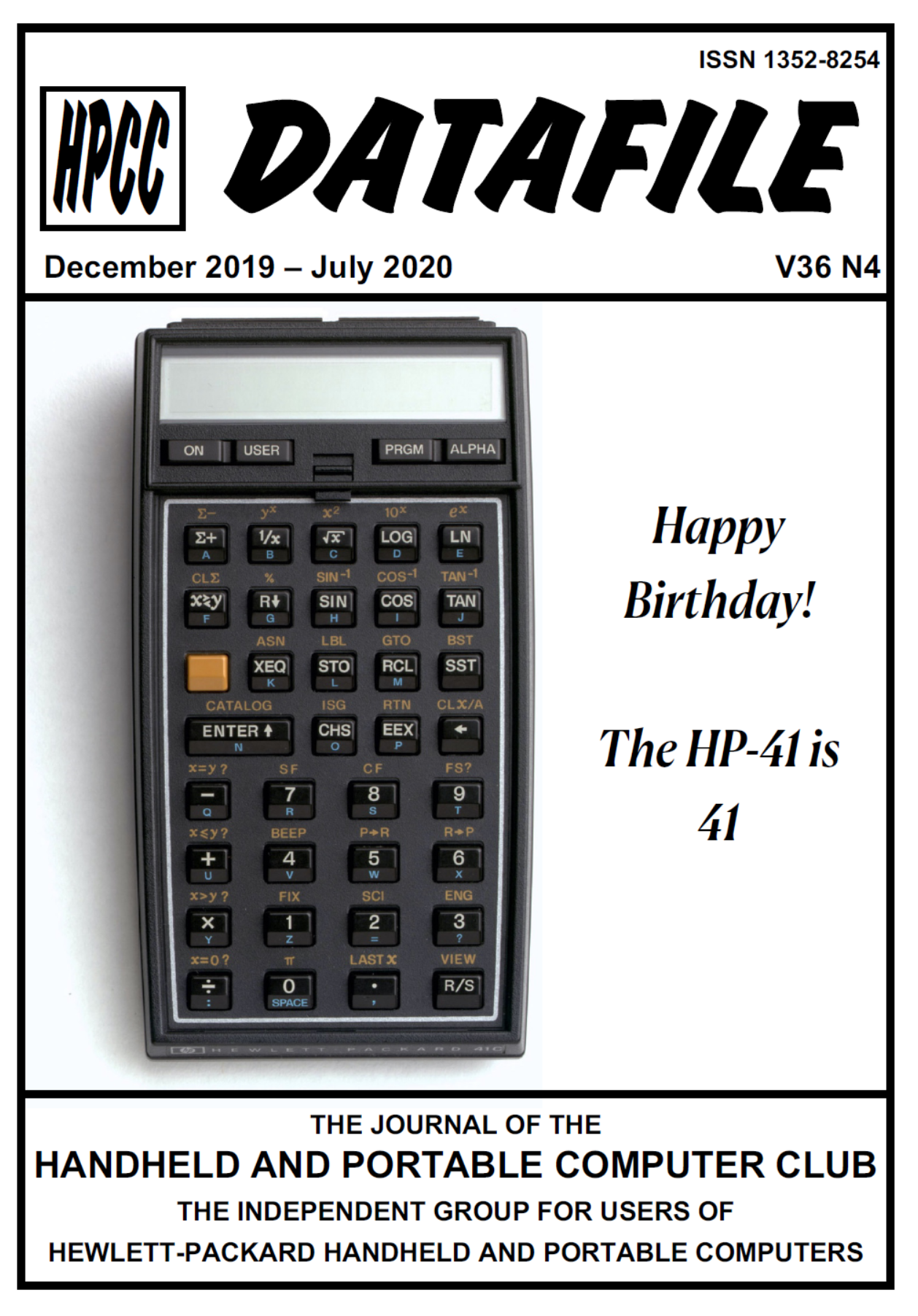 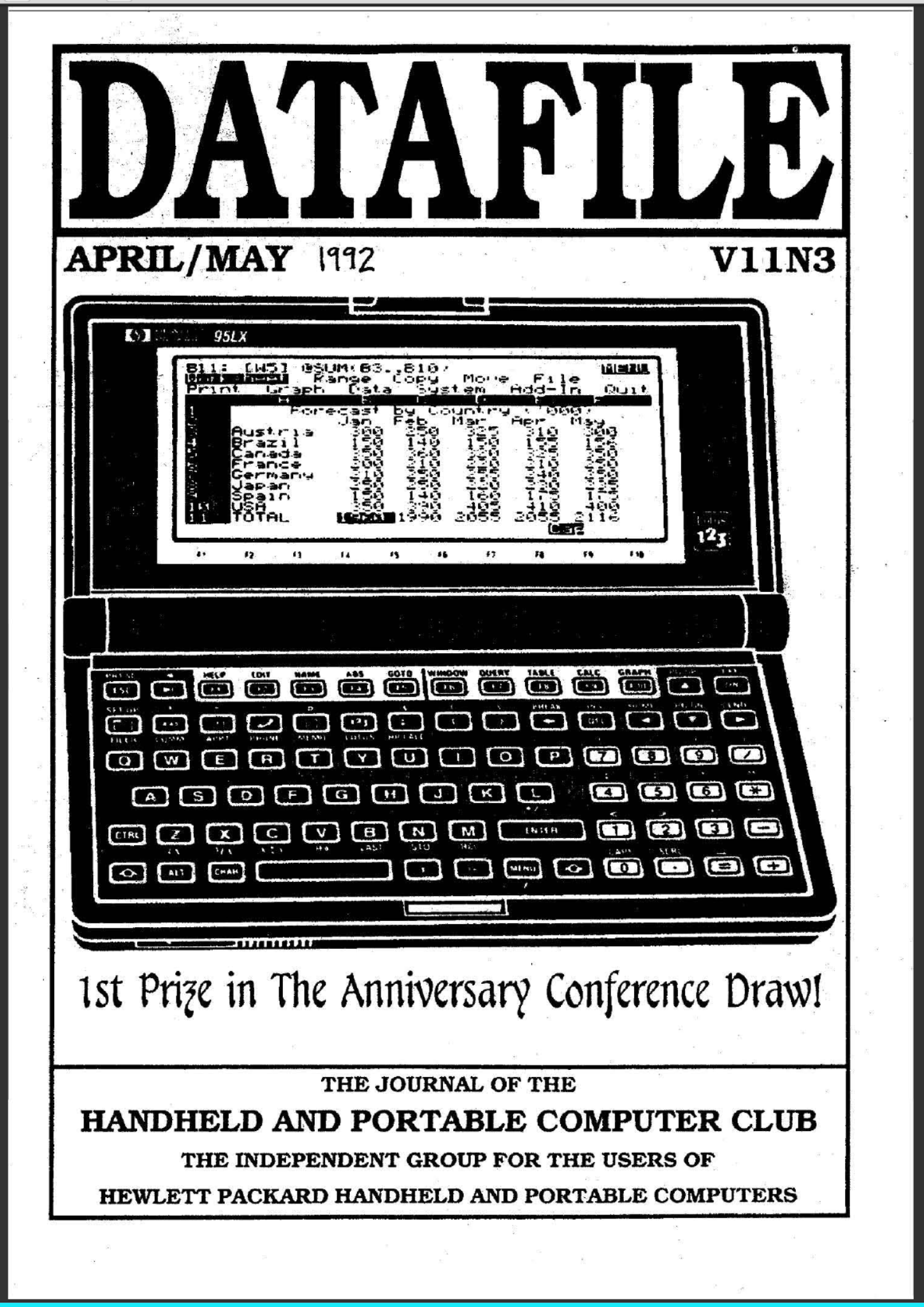 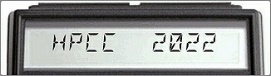 7
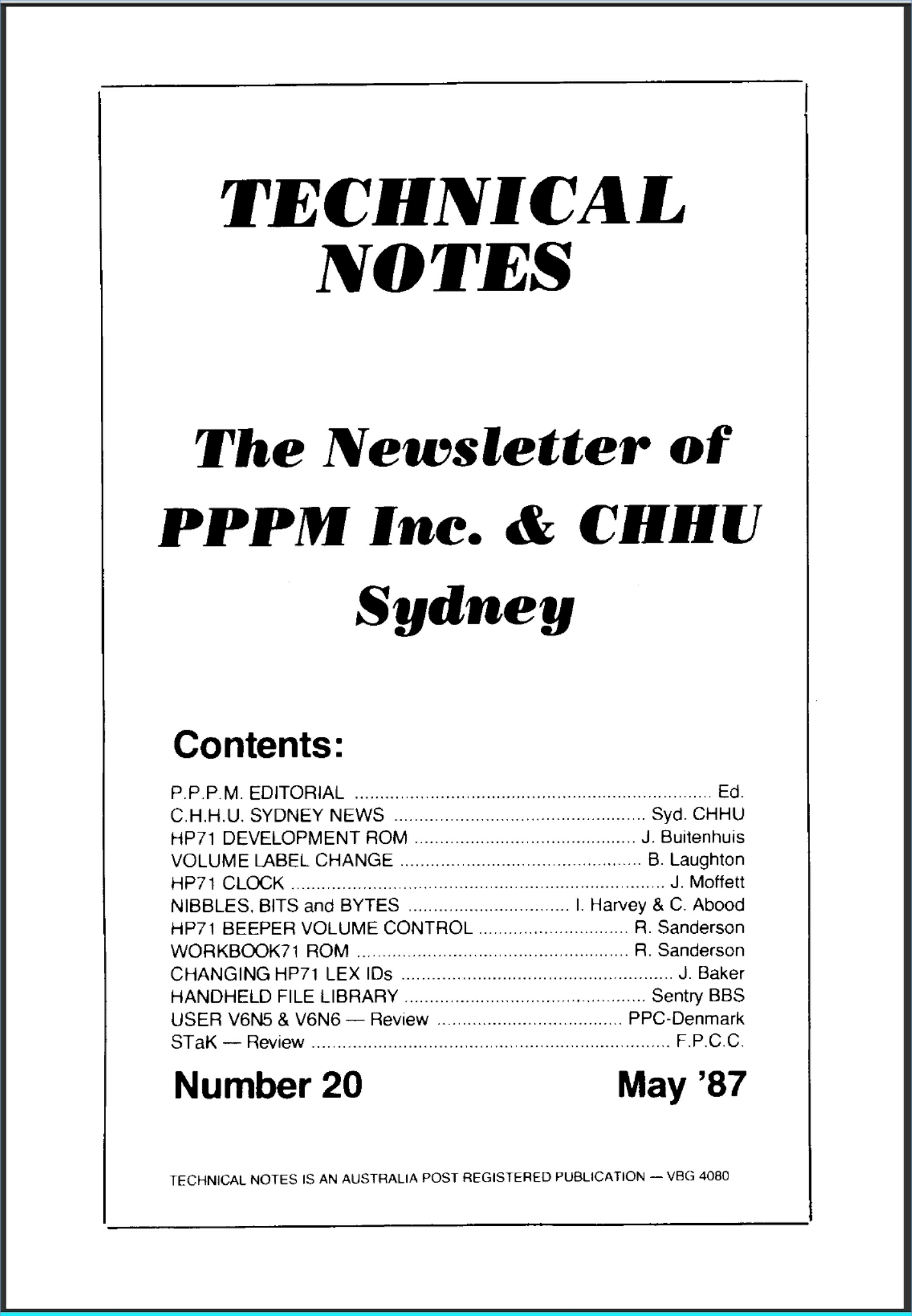 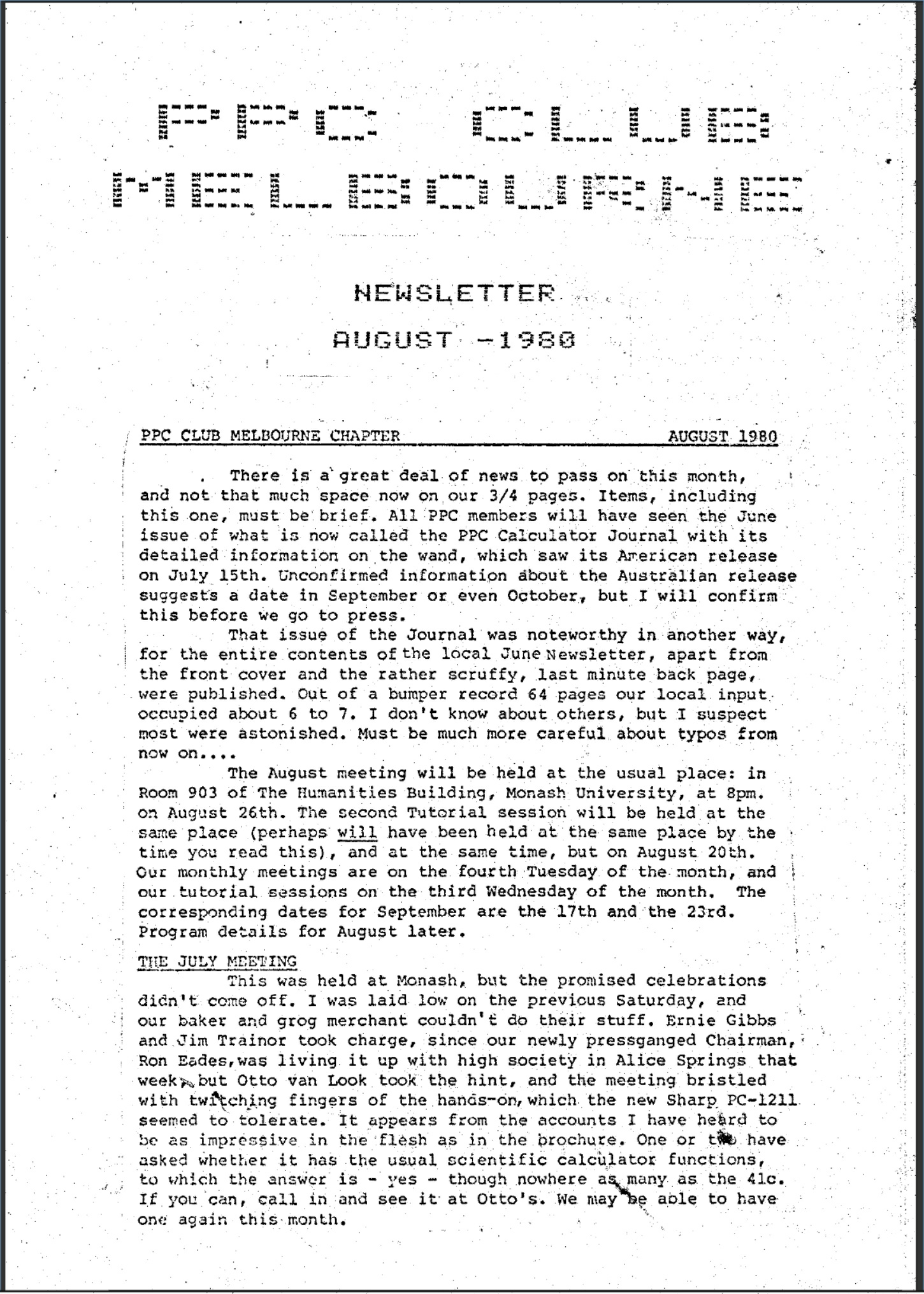 A Year Later, CD4 Was Created
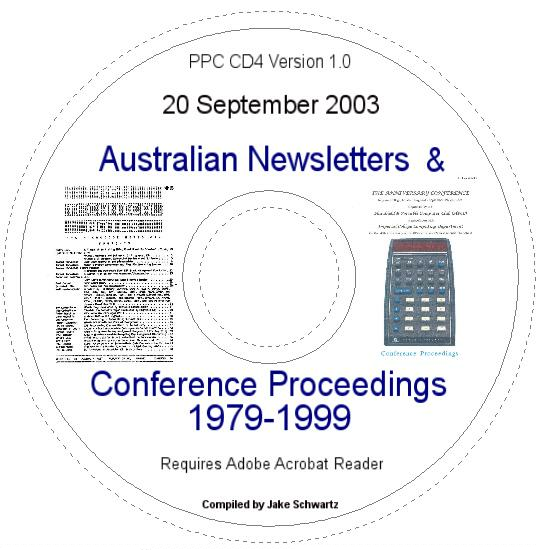 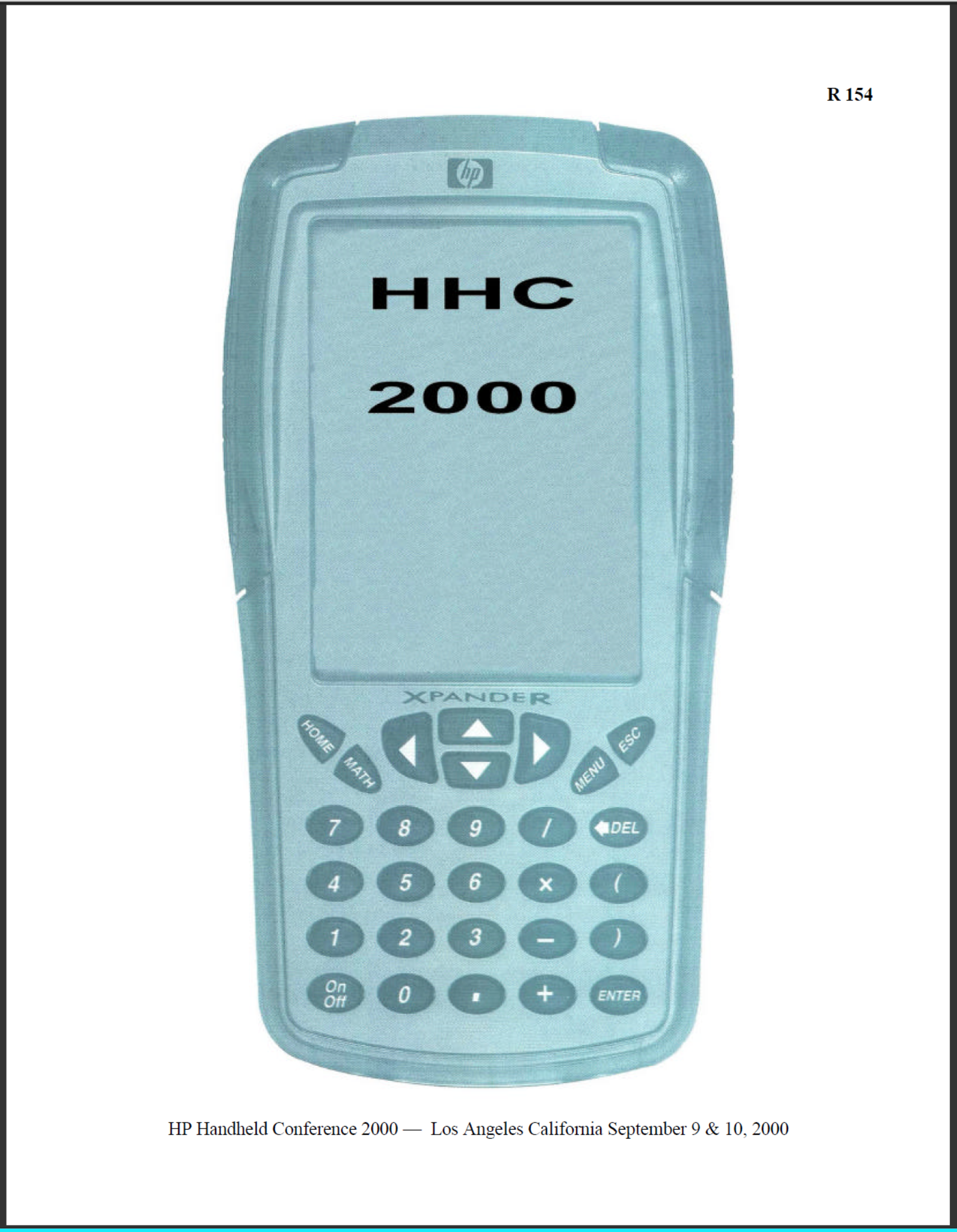 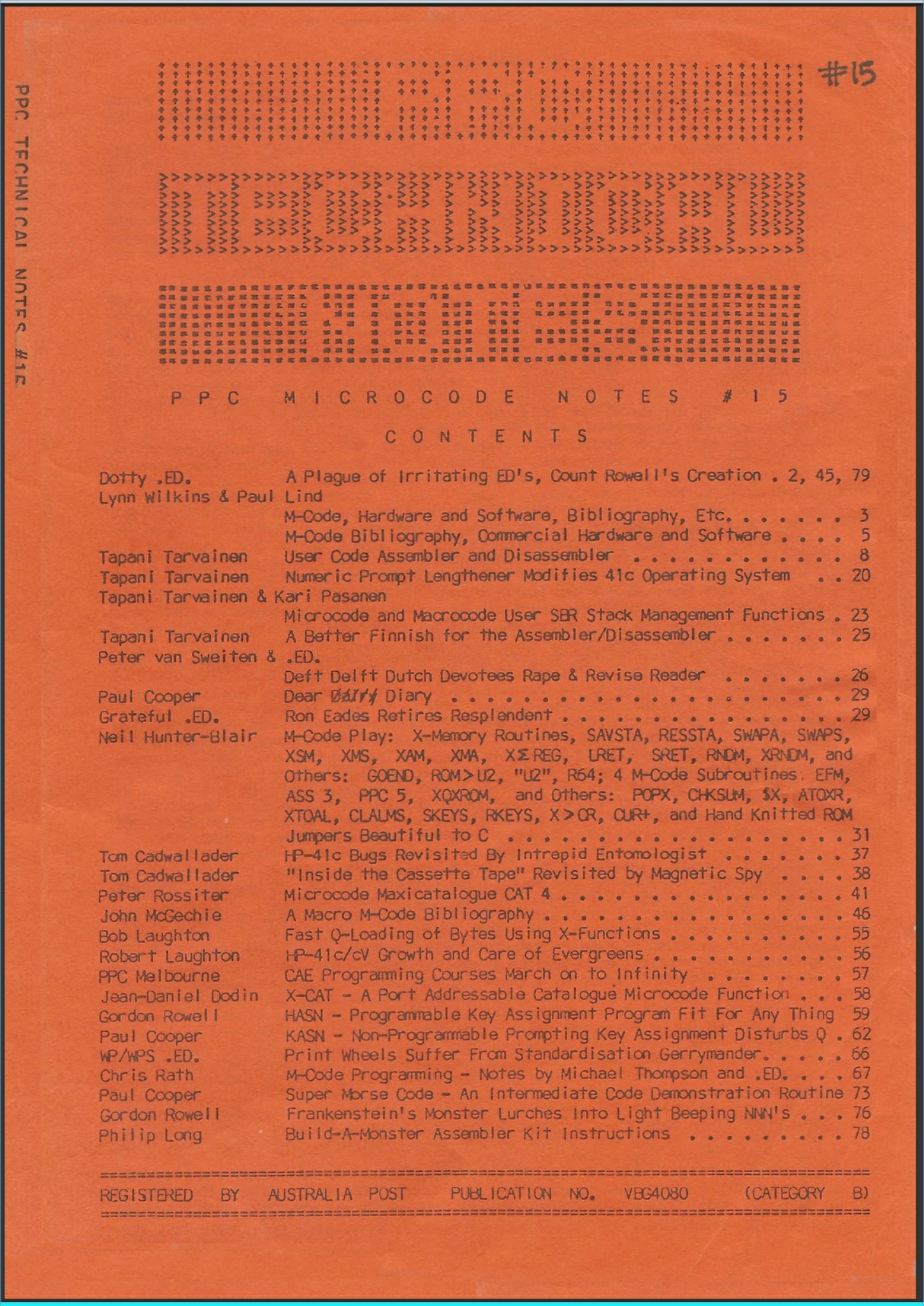 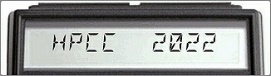 8
The Current Section-4 “Jump Table”
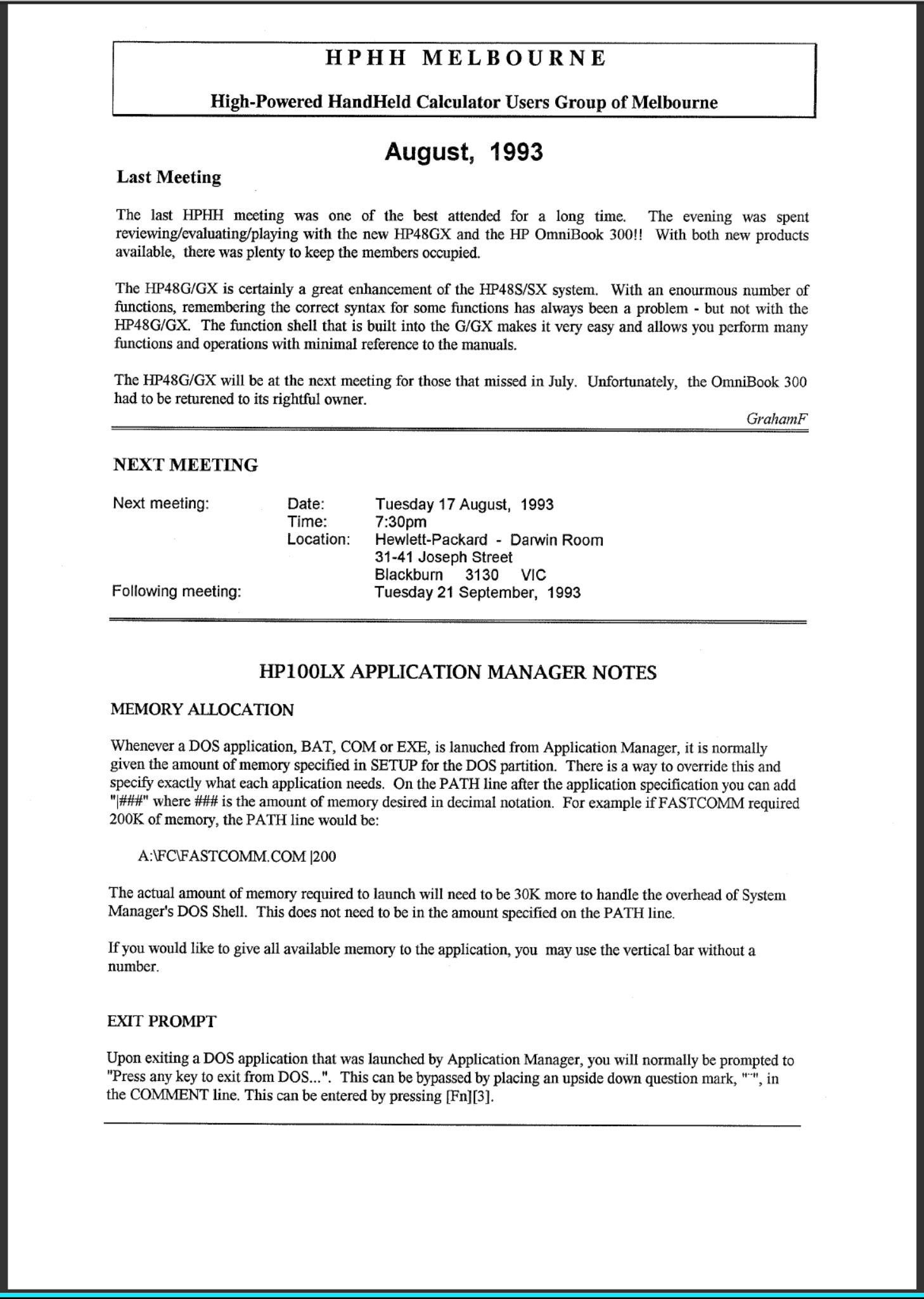 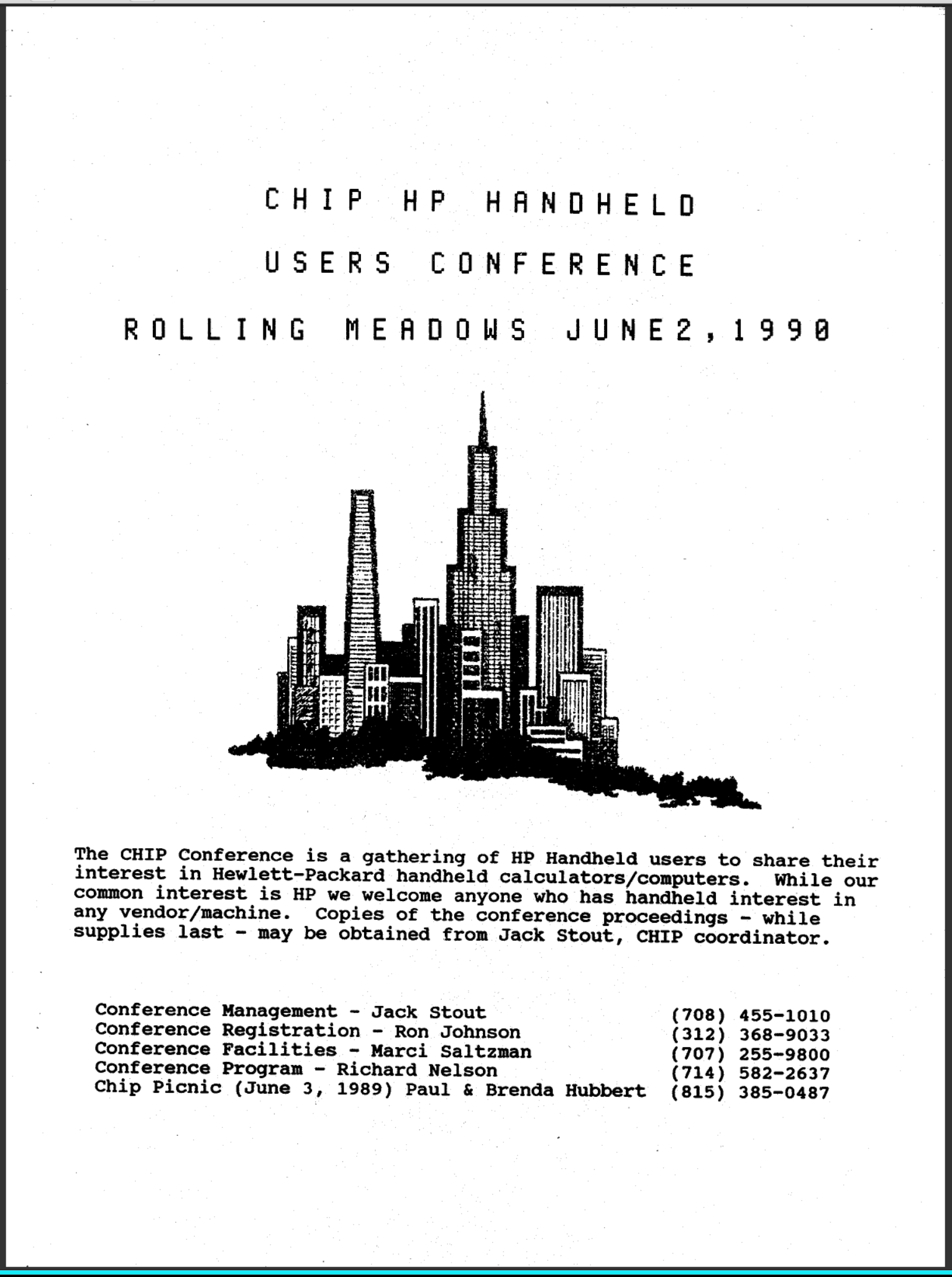 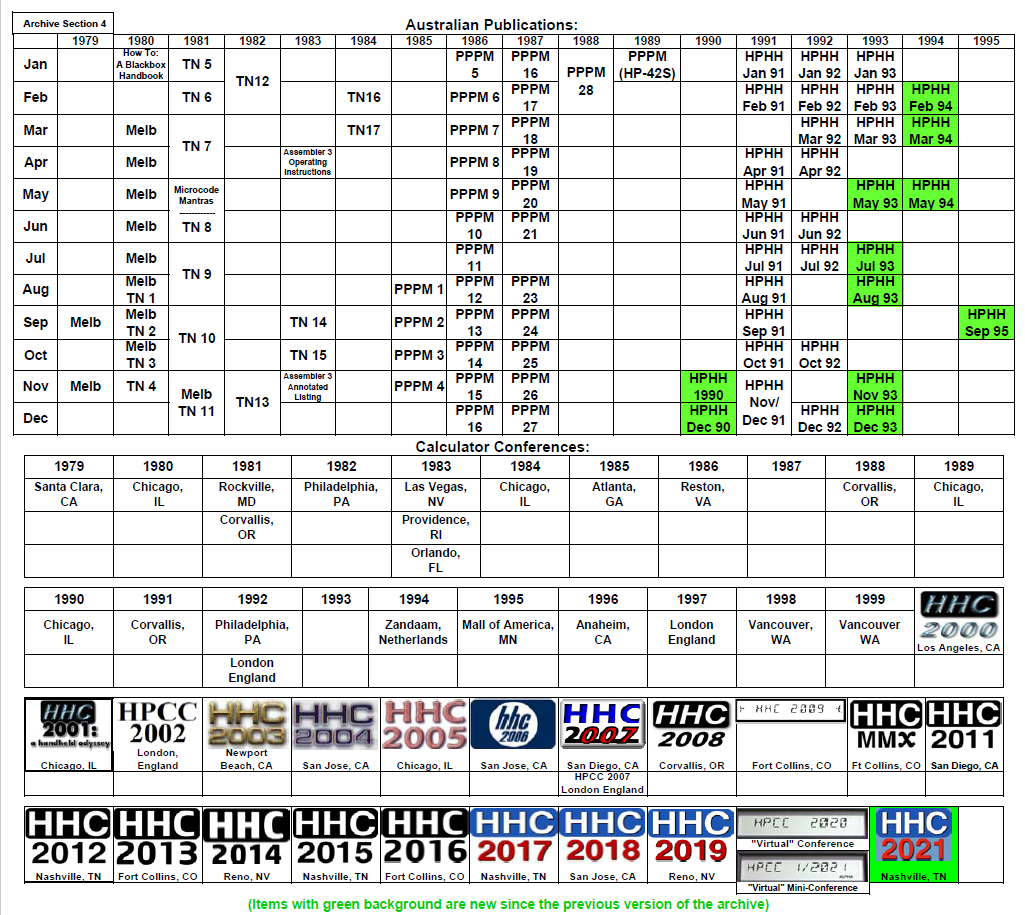 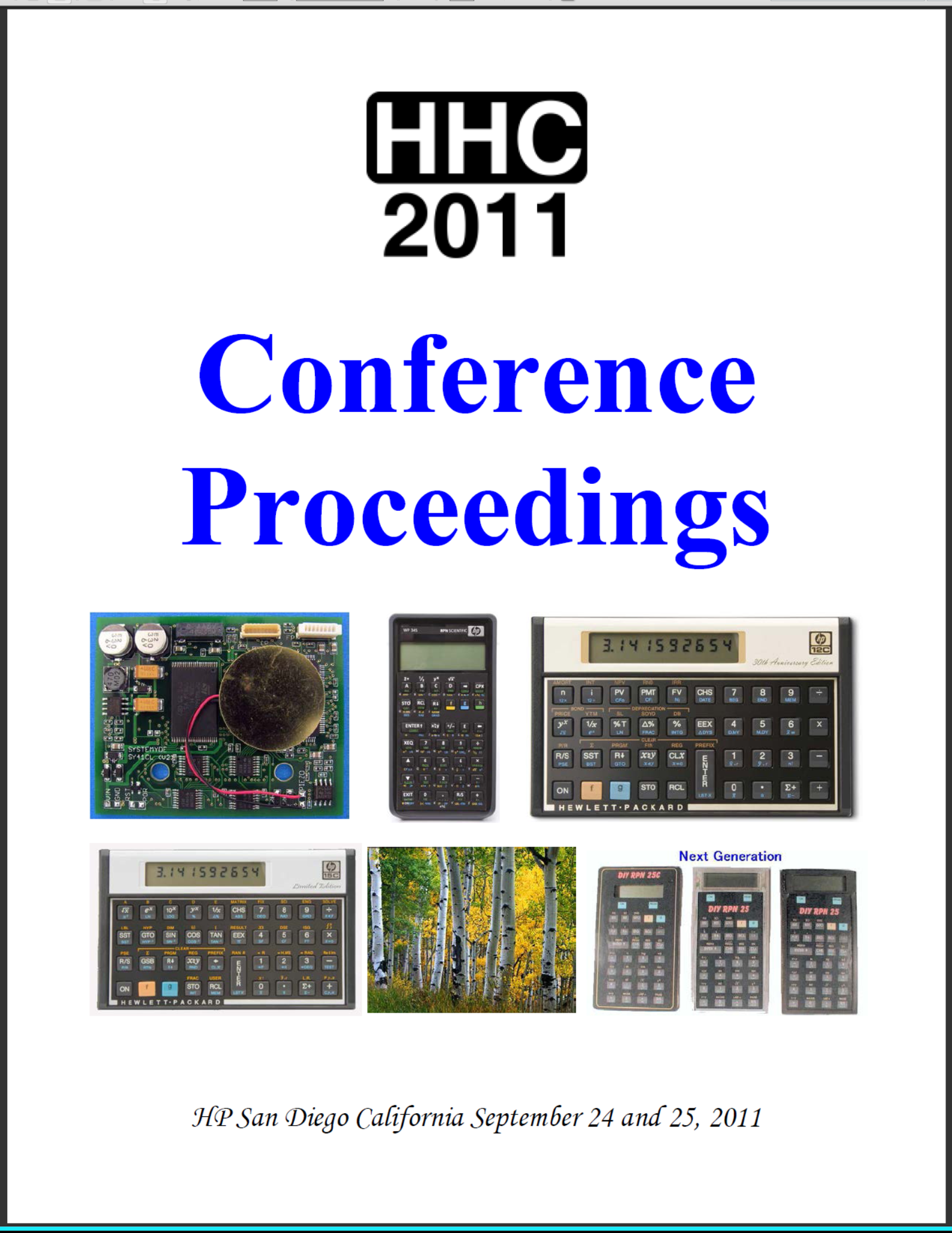 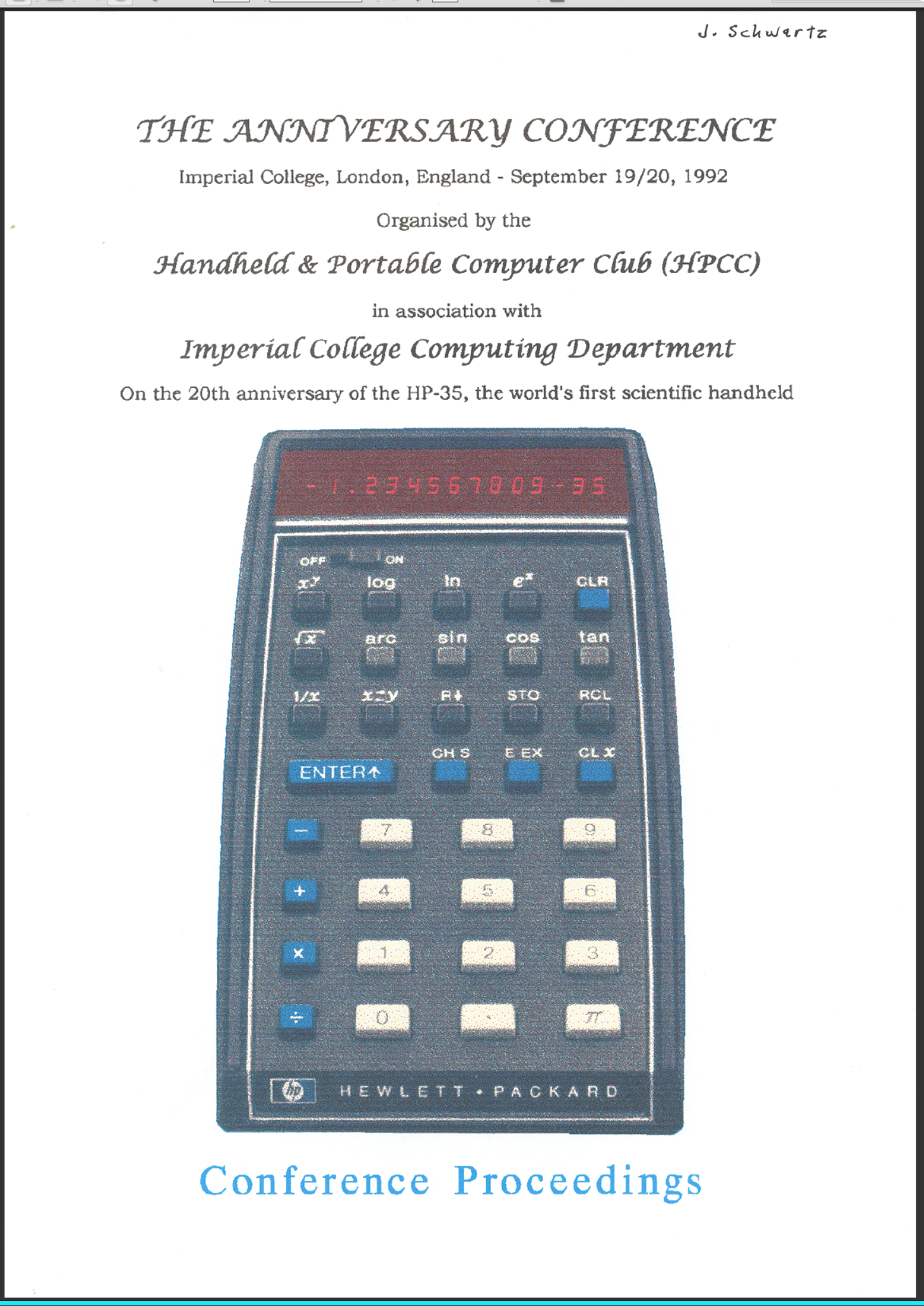 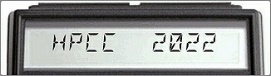 9
2010: Combining the 4 CDs
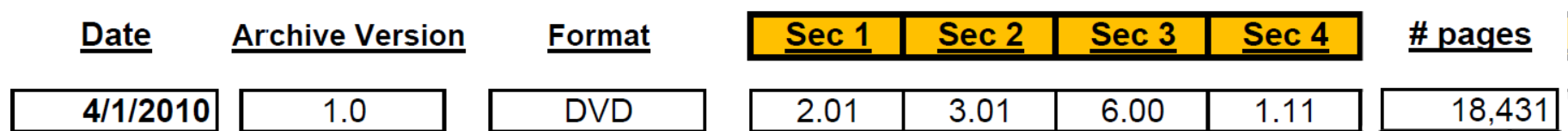 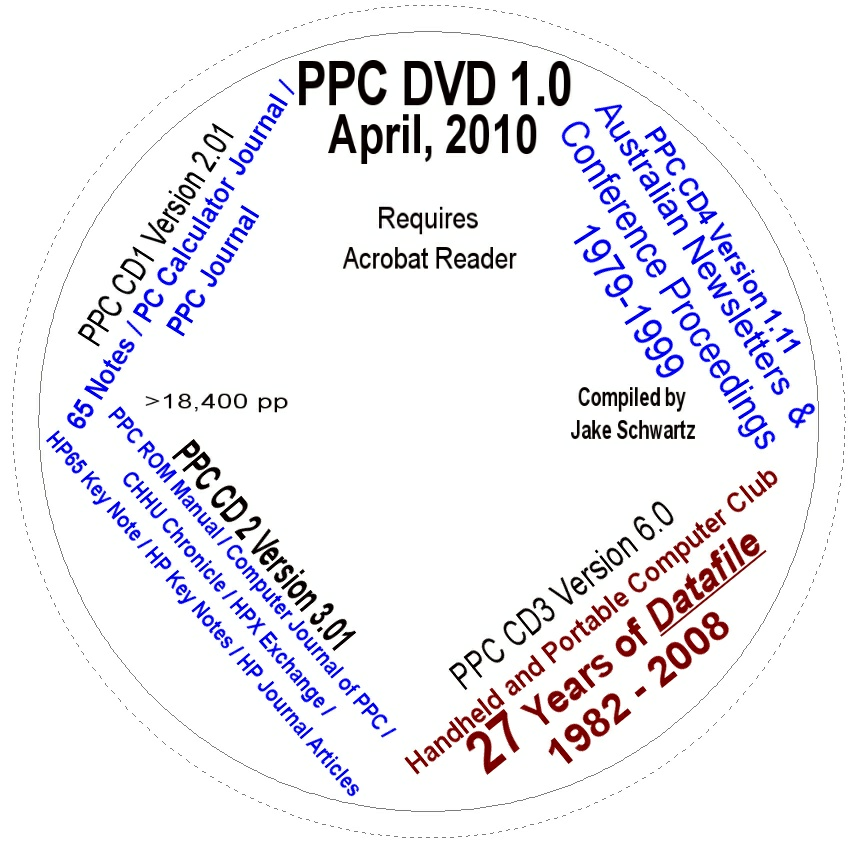 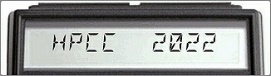 10
2010: Initial Starting Point
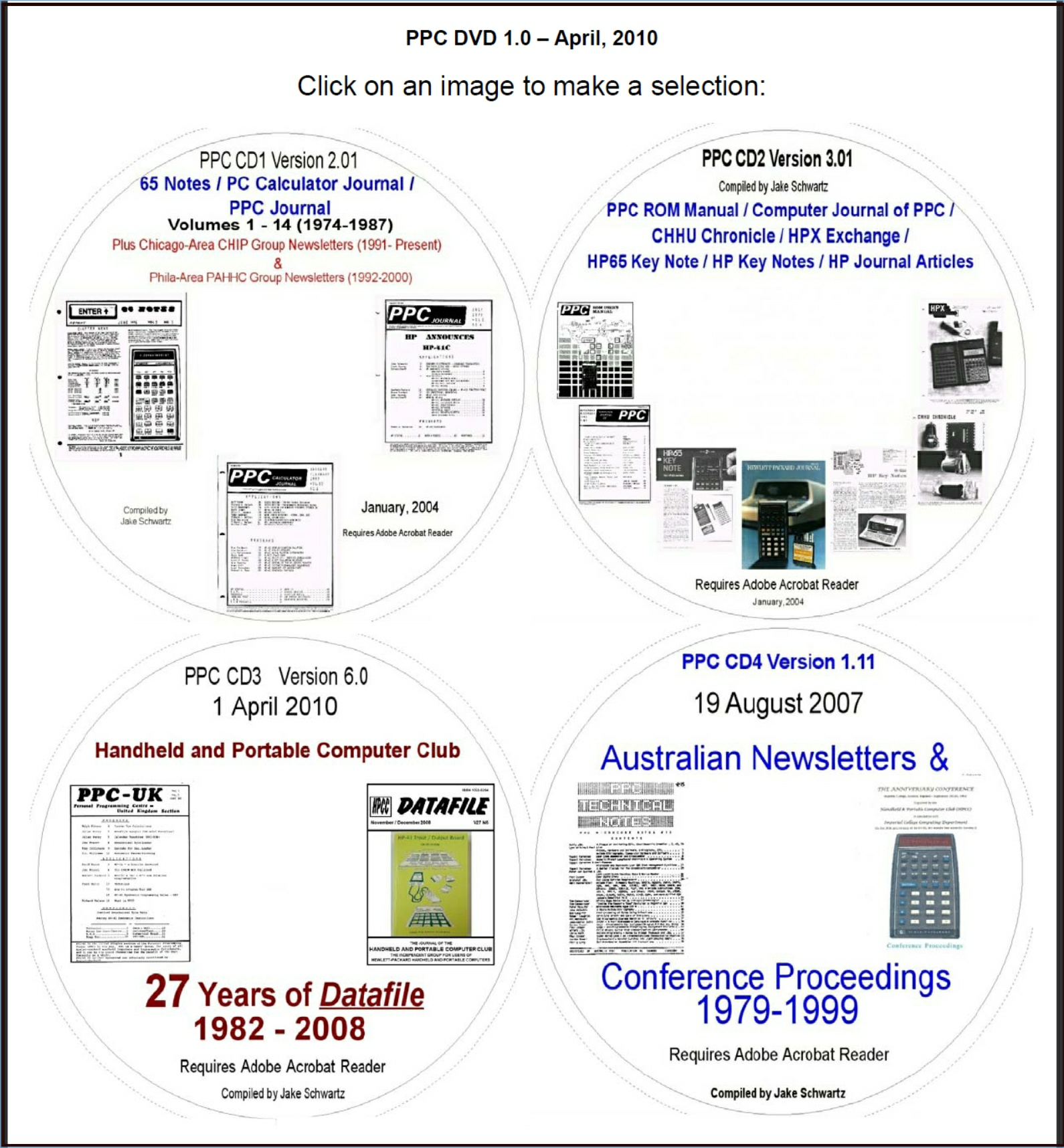 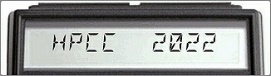 11
2016: Adding EduCALC Materials
Original Start Page With EduCALC
Current EduCALC Jump Page
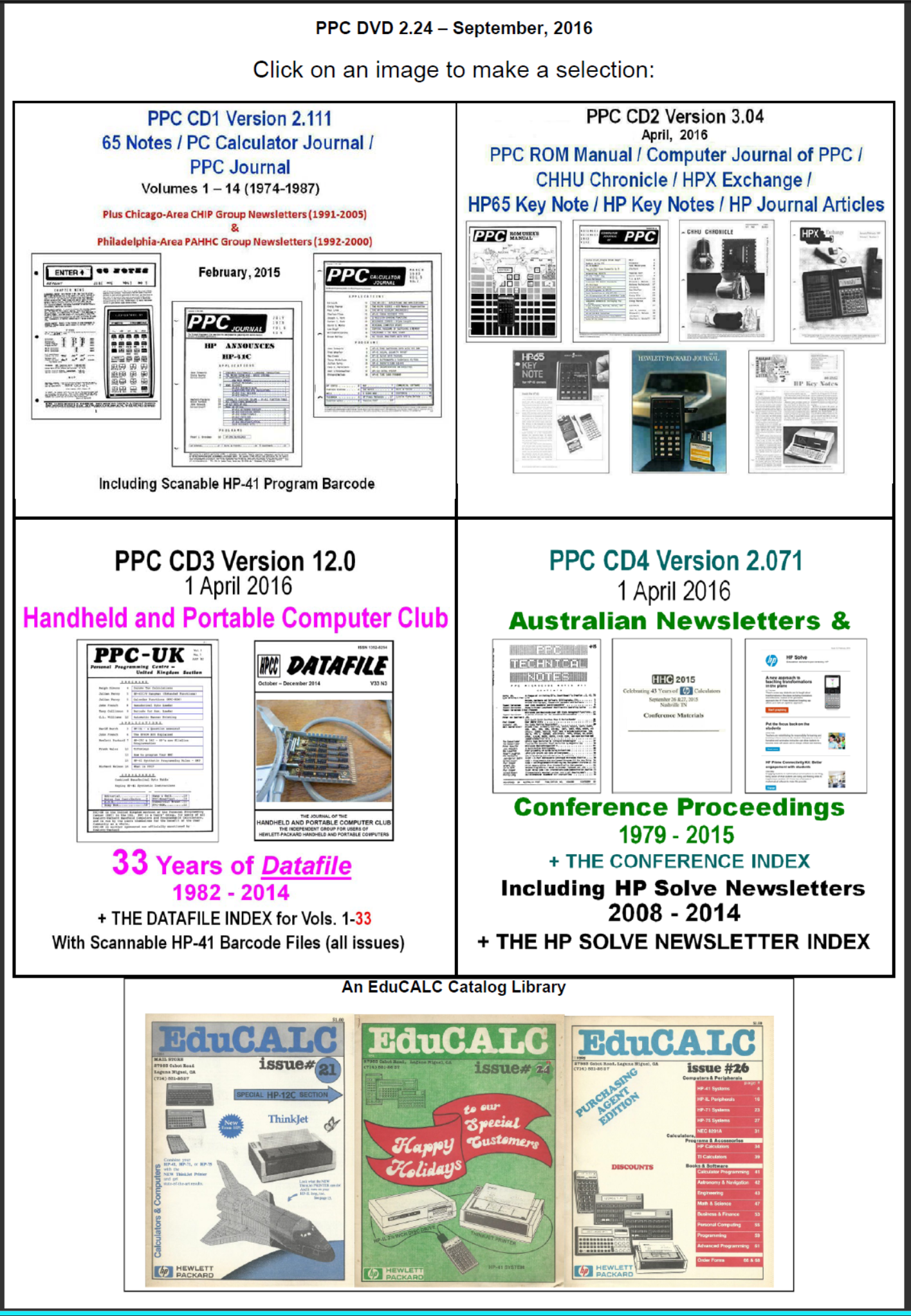 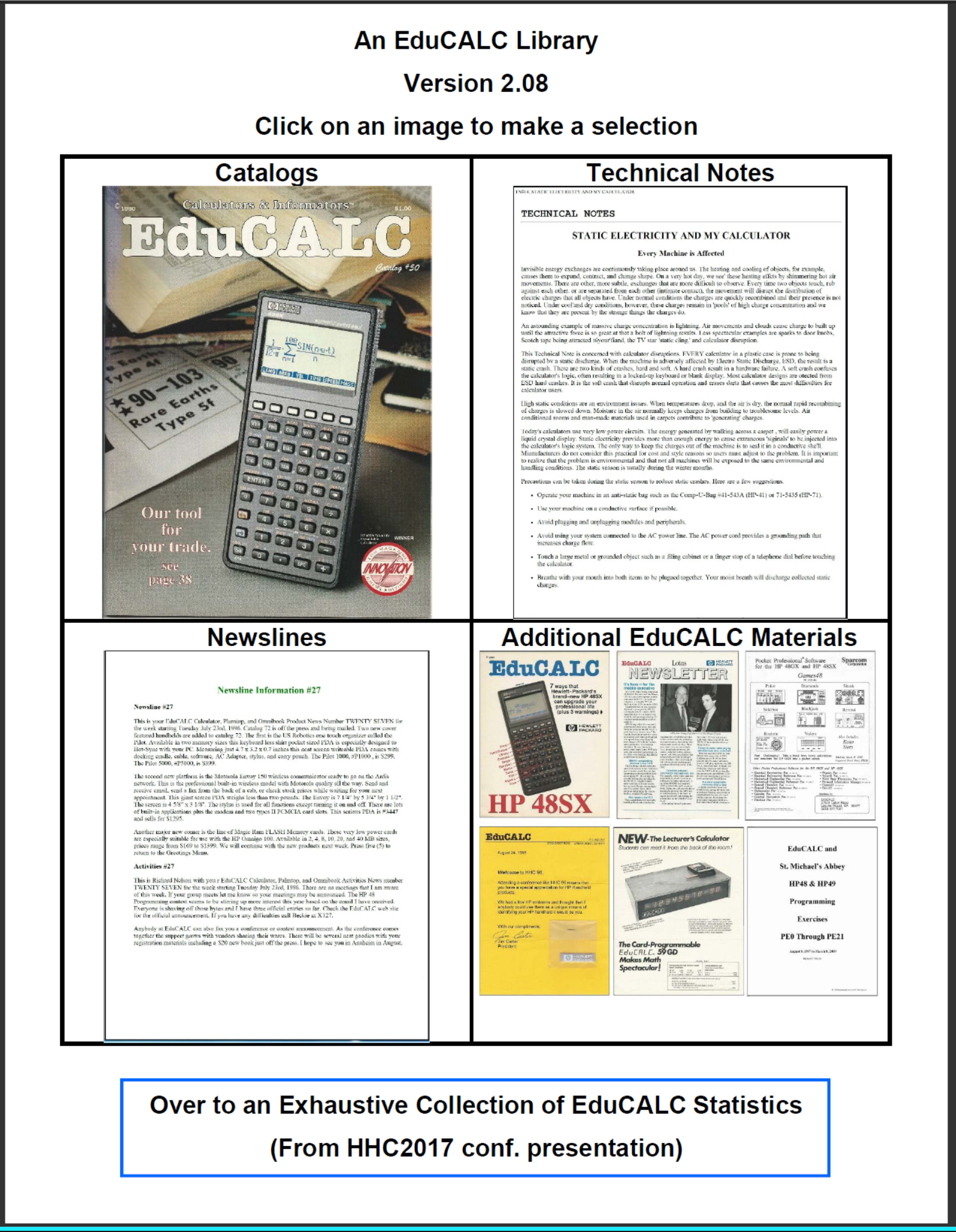 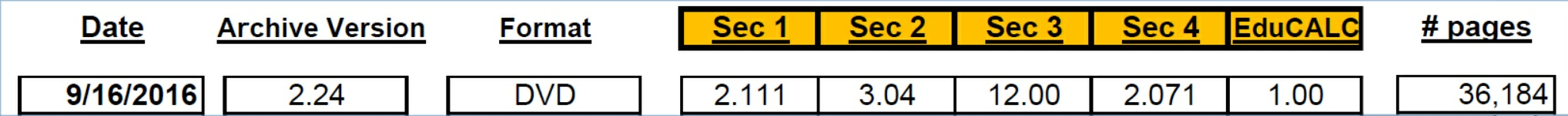 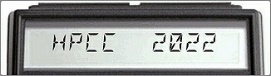 12
The Four EduCALC Sections (Current Status)
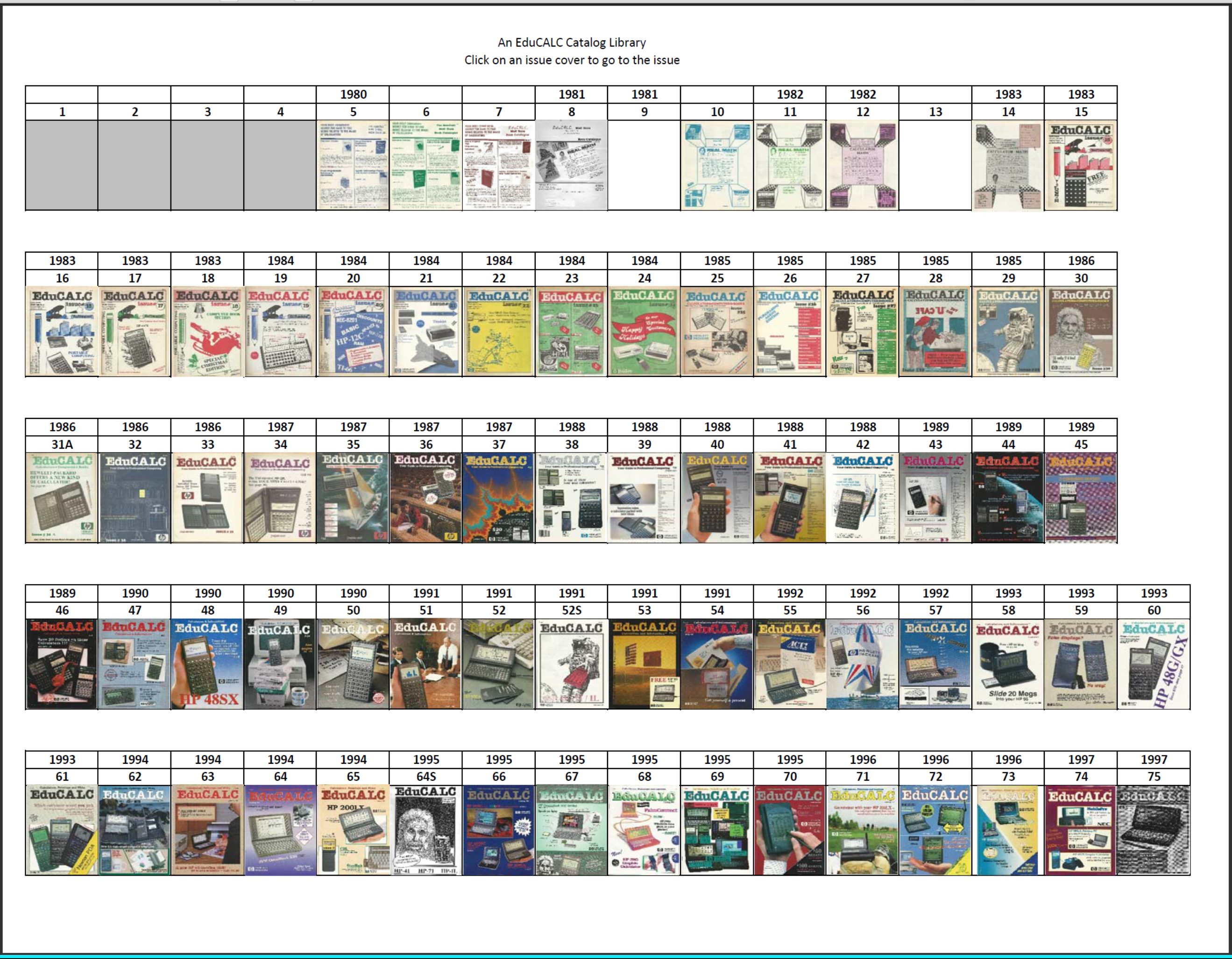 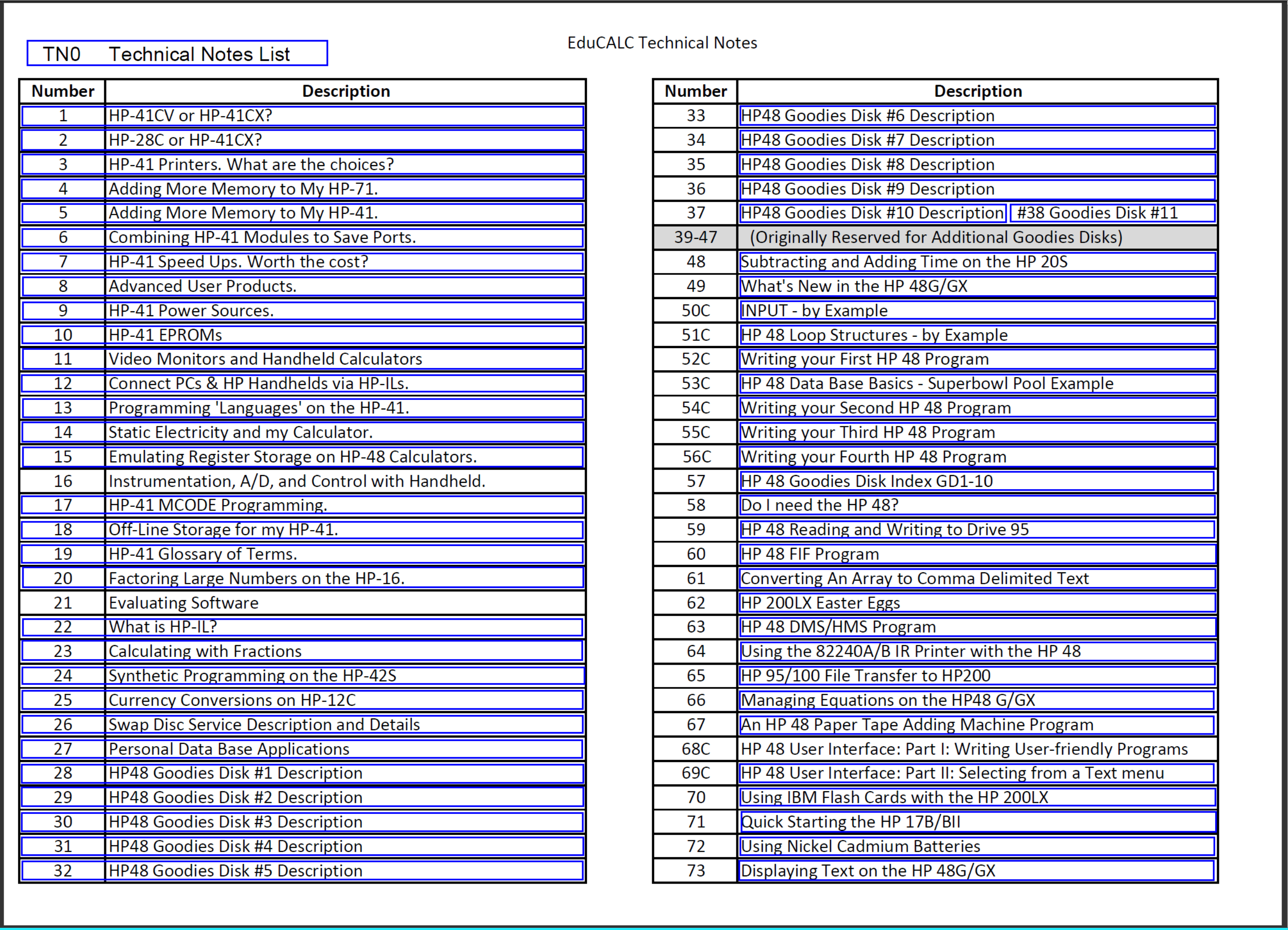 Technical Notes 1 to 73
Catalogs #5 to #75
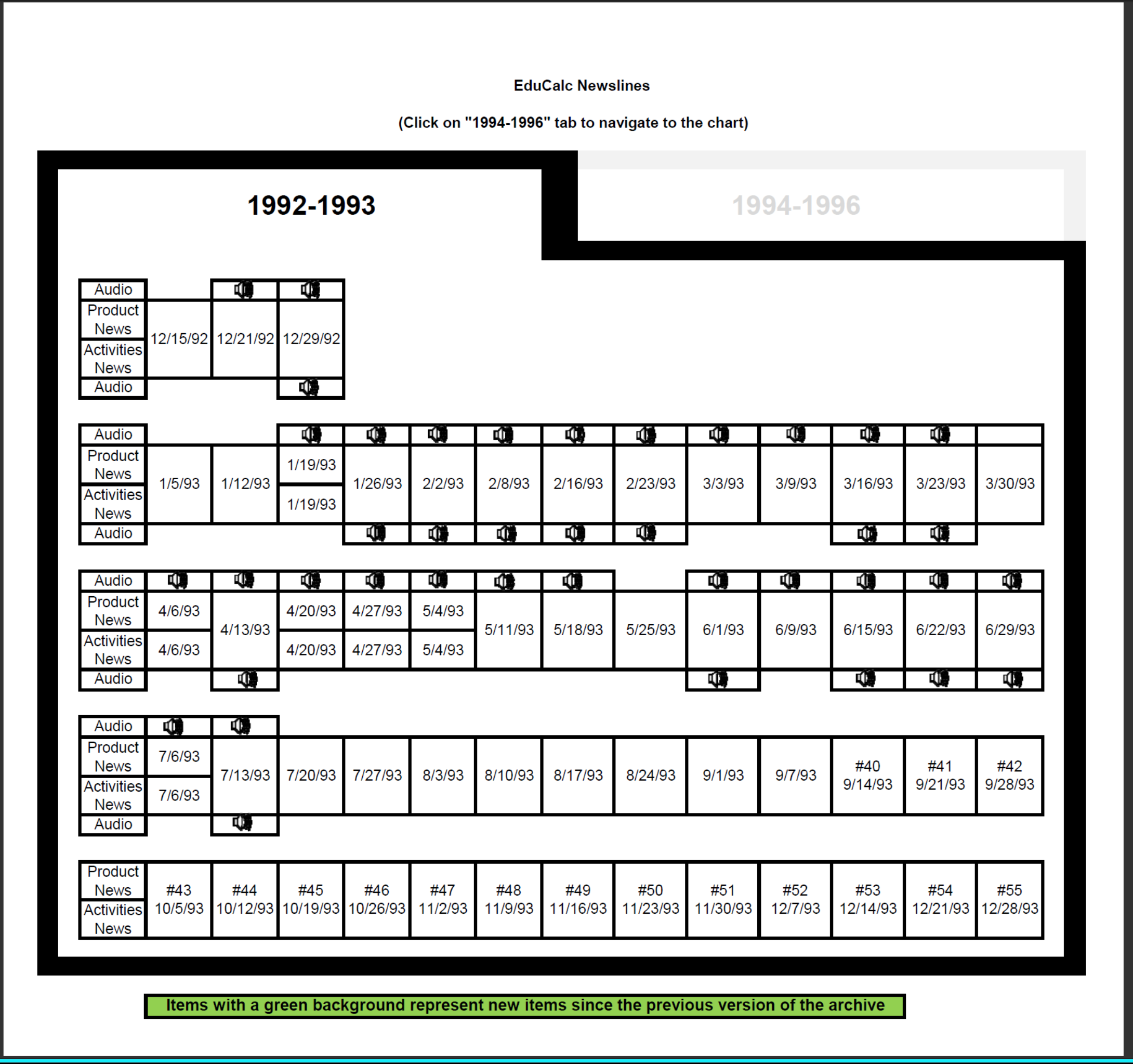 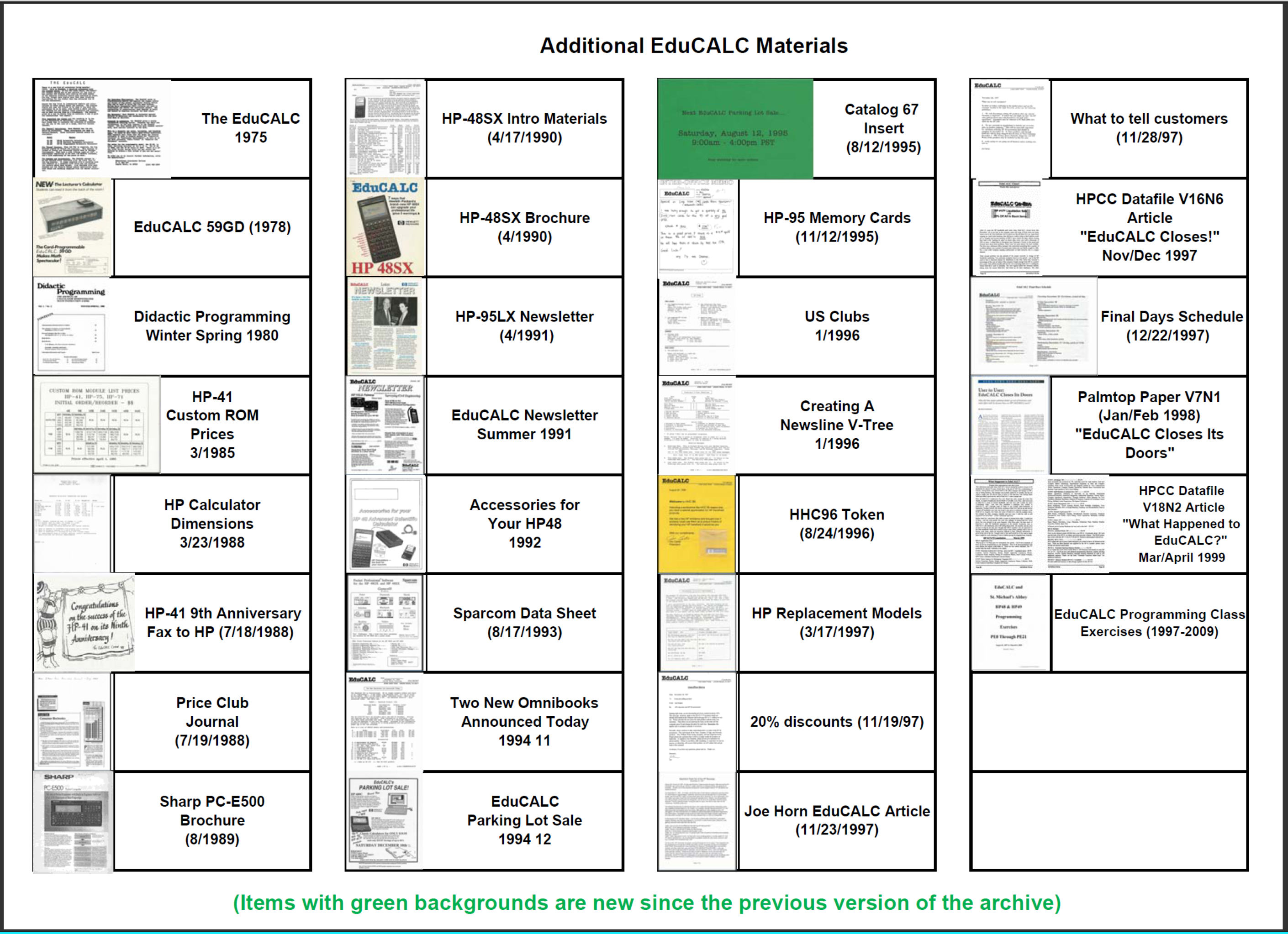 Newslines 1992-1996
Additional Materials
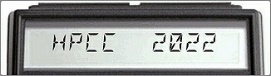 13
2020 – Adding Misc. HP Materials Section
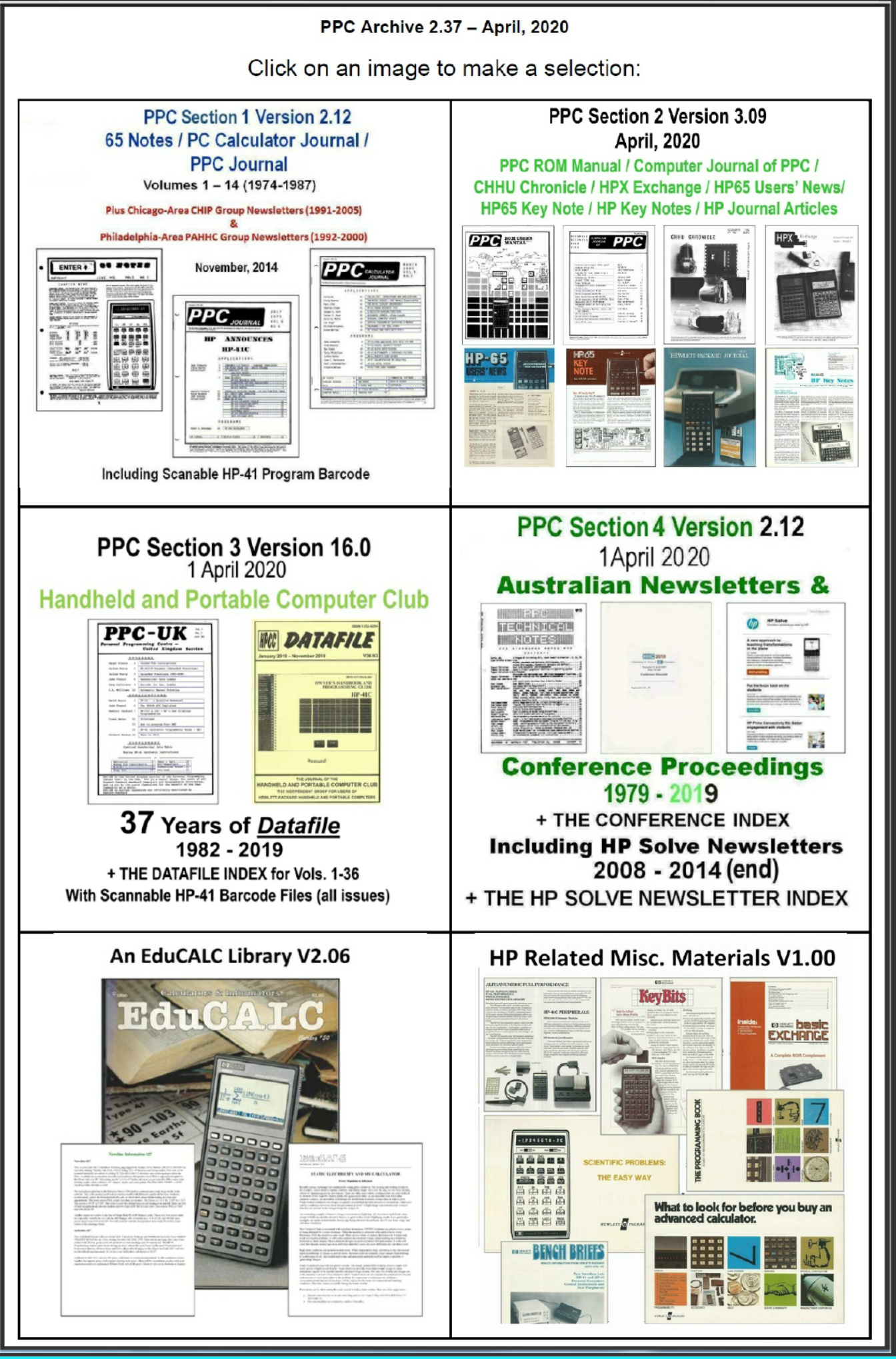 Original Misc HP Materials Jump Page
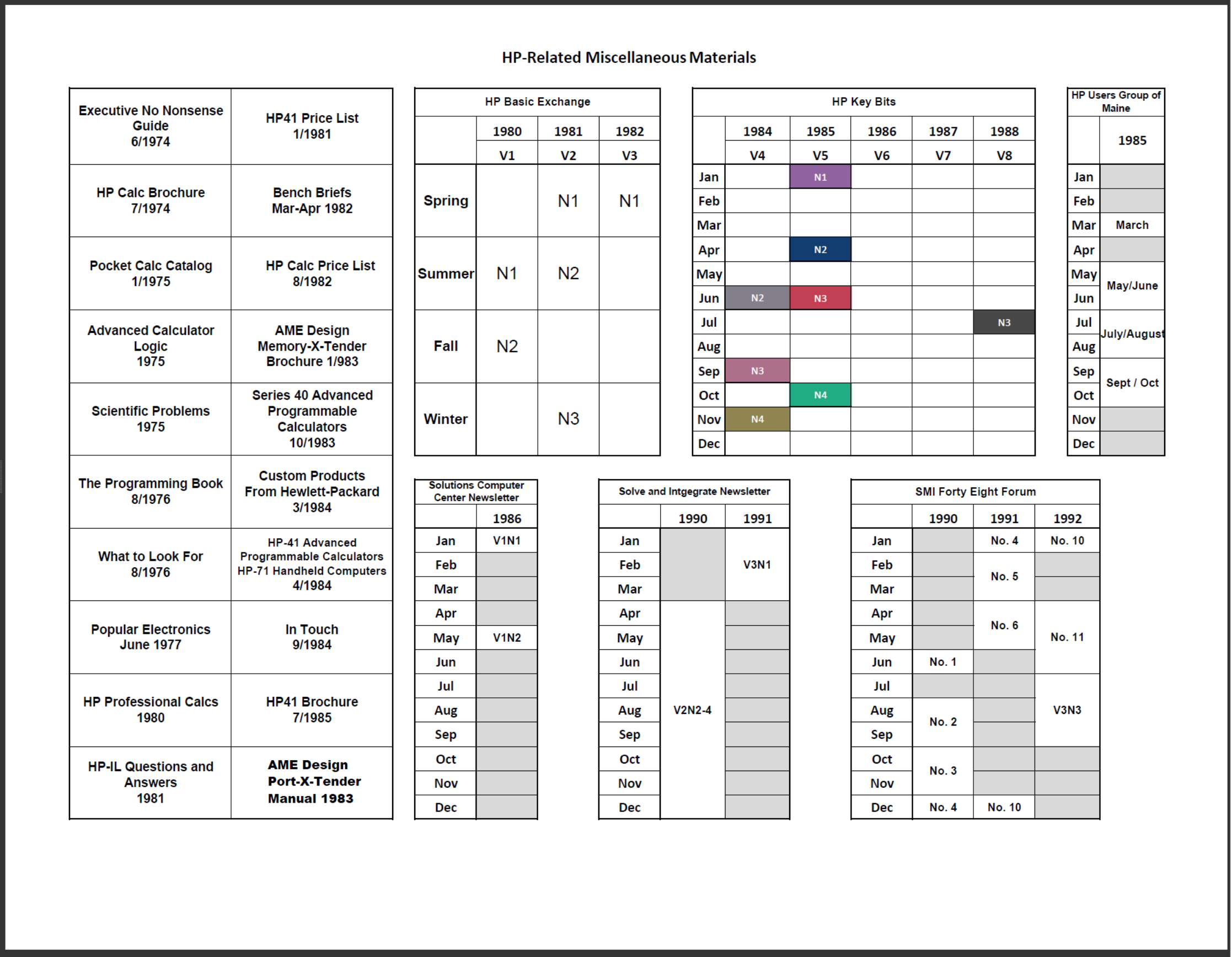 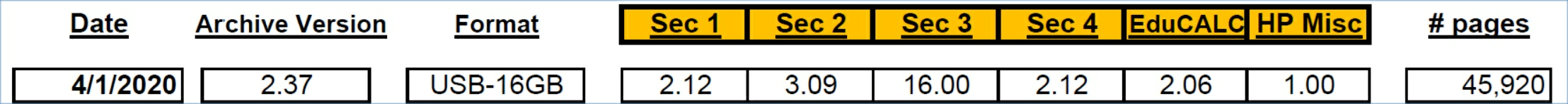 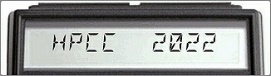 14
2022 – Current Miscellaneous HP Materials Section
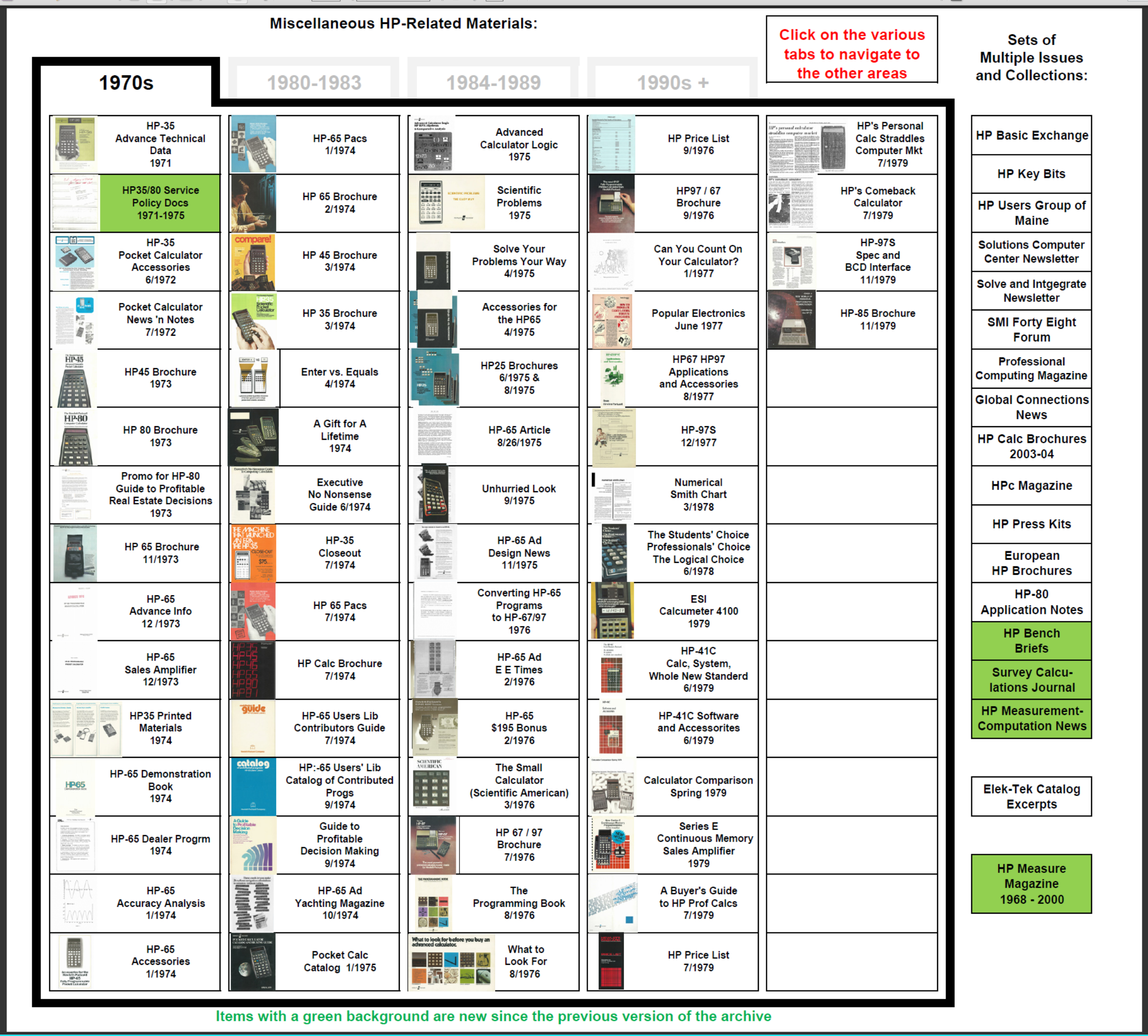 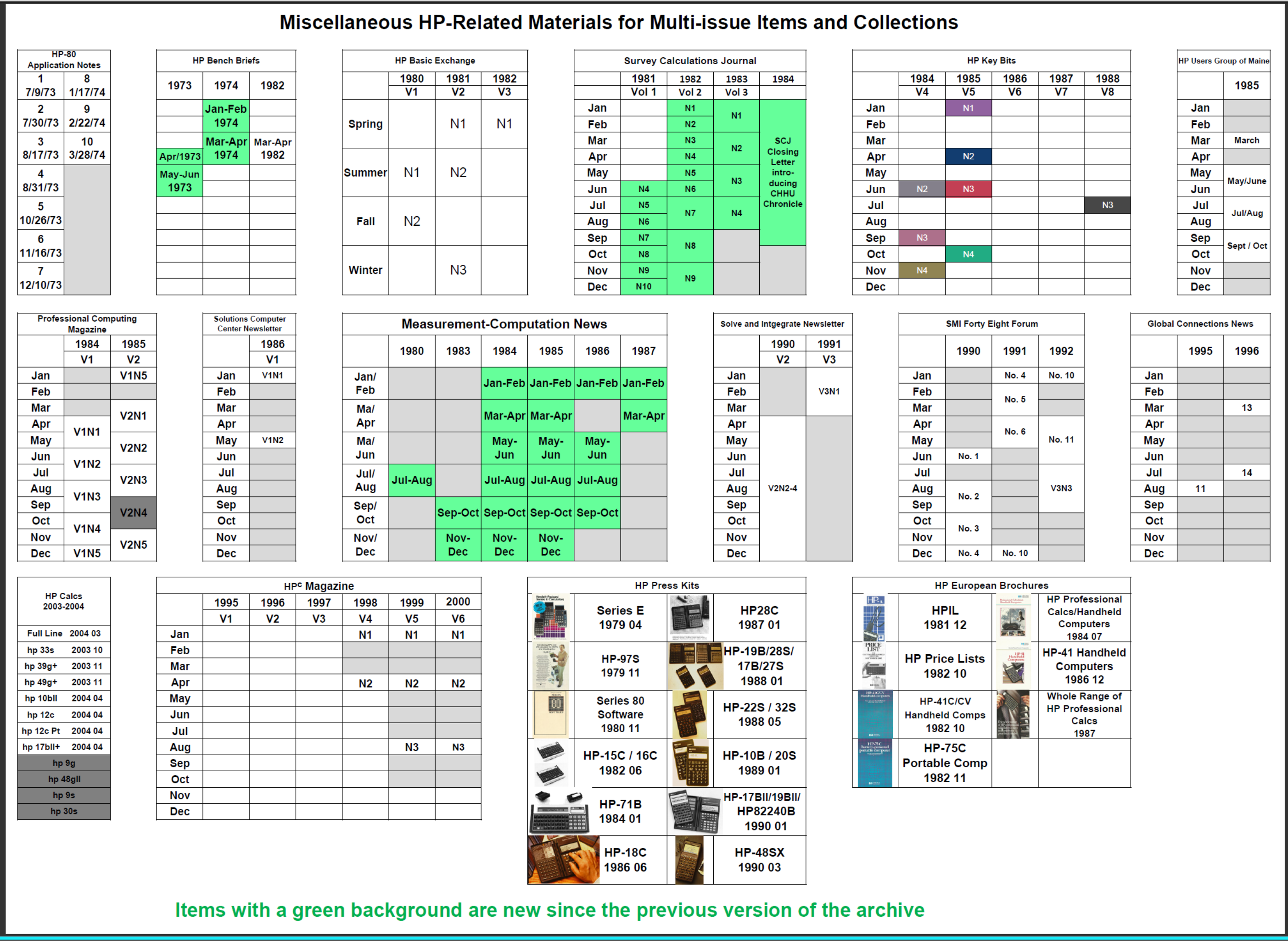 136
Docs
177
Docs
Individual Materials
Multi-Issue Items
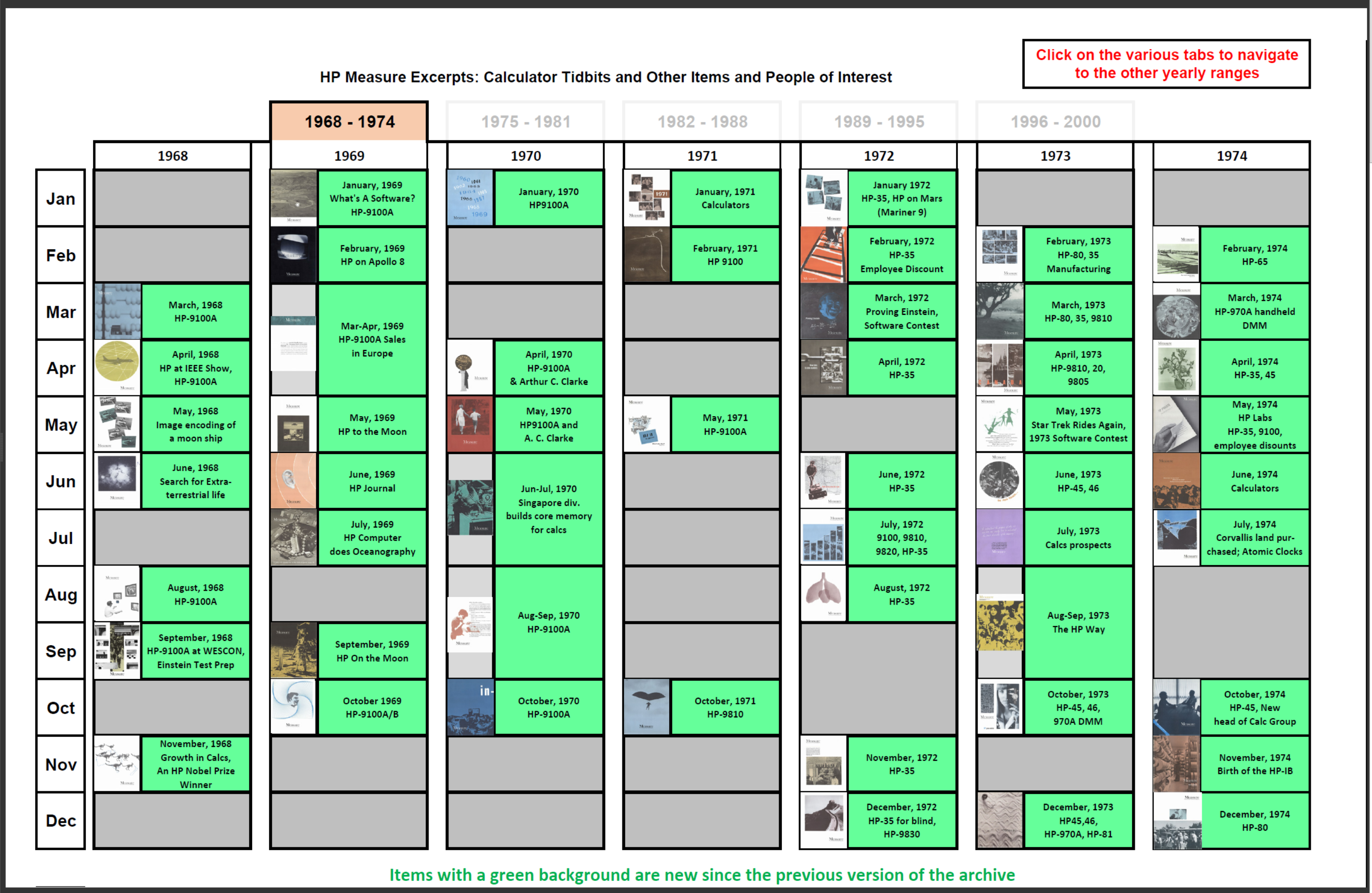 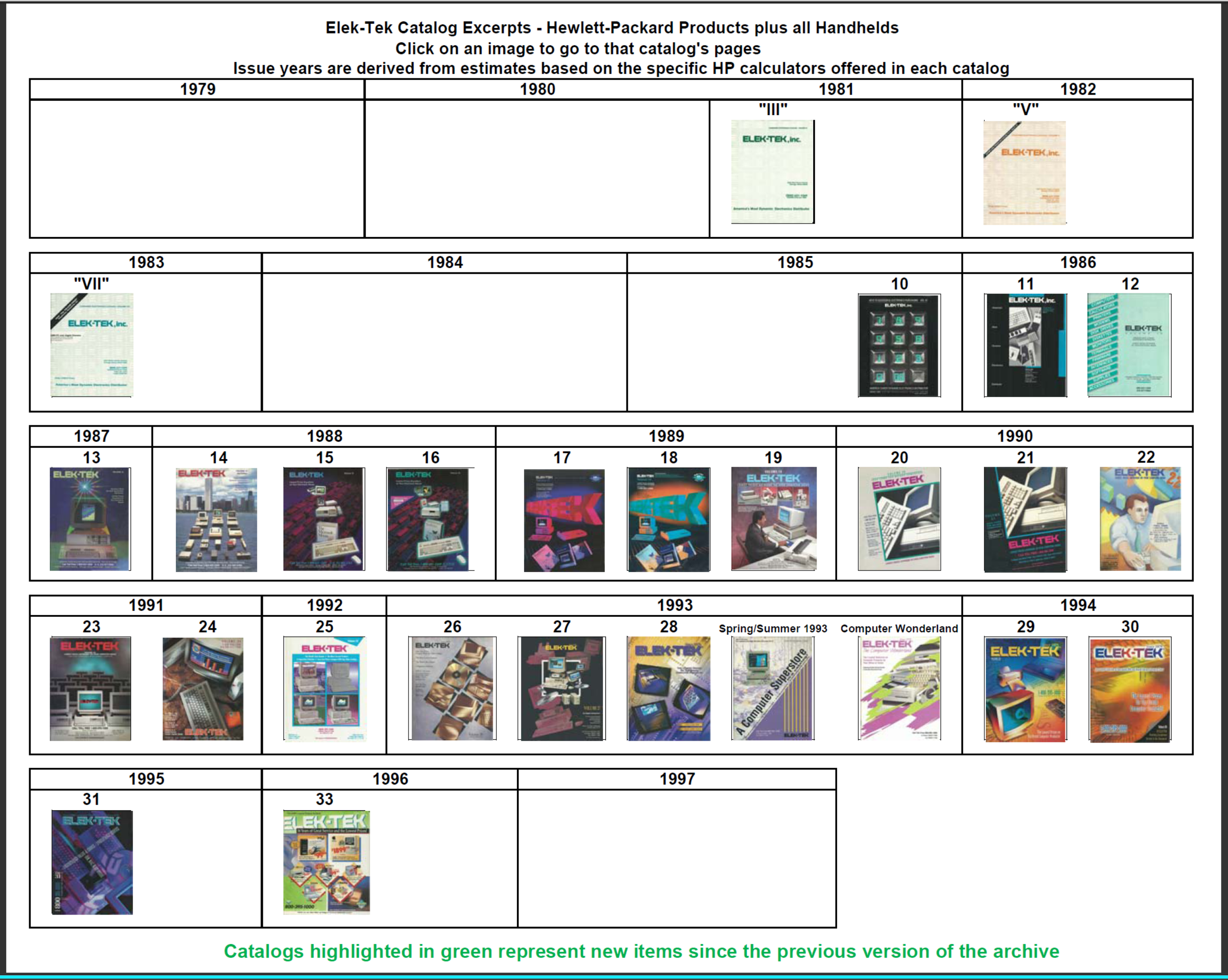 28
Issues
176
Issues
HP Measure Issues
Elek-Tek Issues
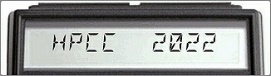 15
2022 – Current Starting Point Jump Table (V2.41)
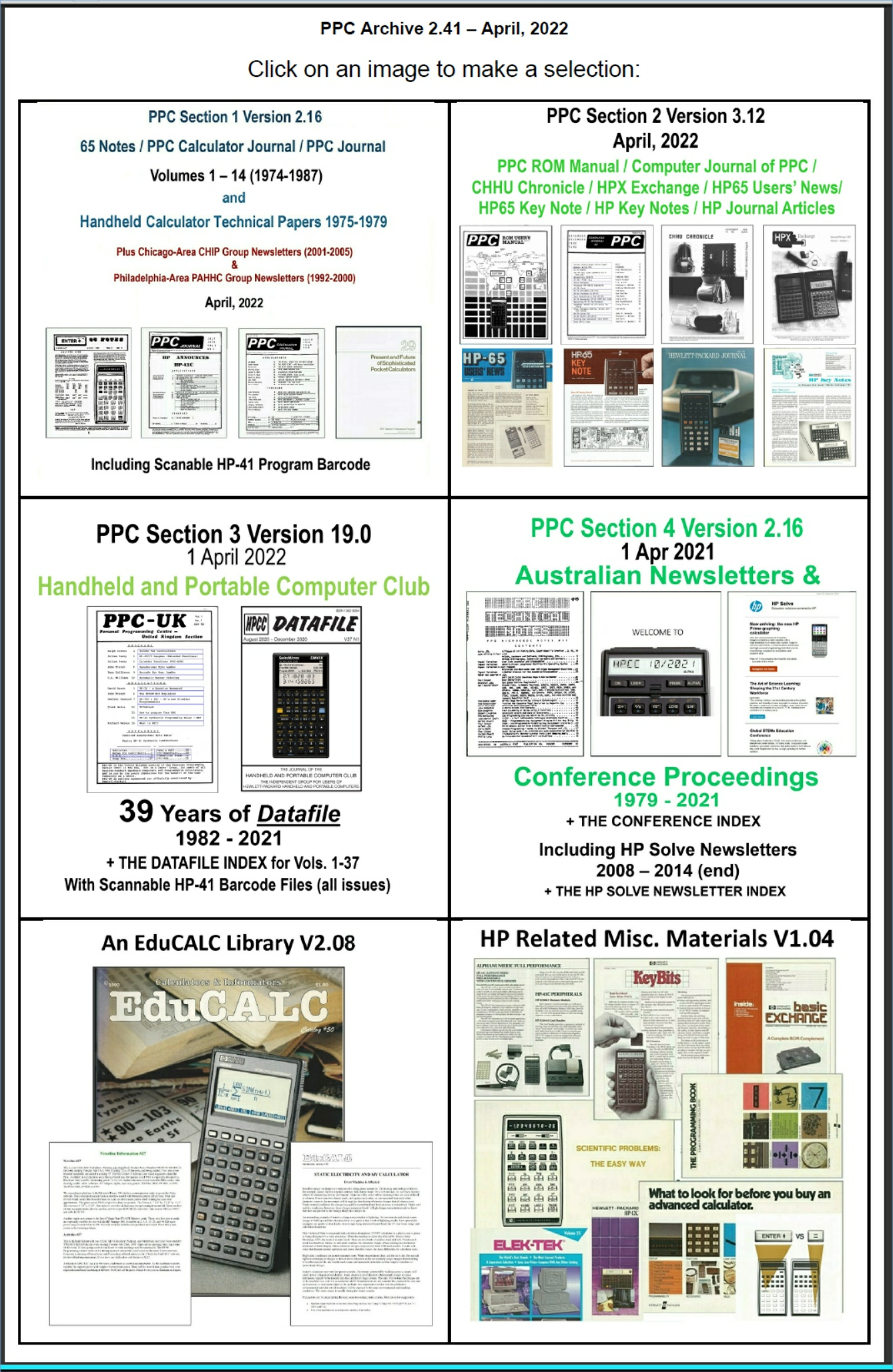 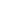 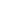 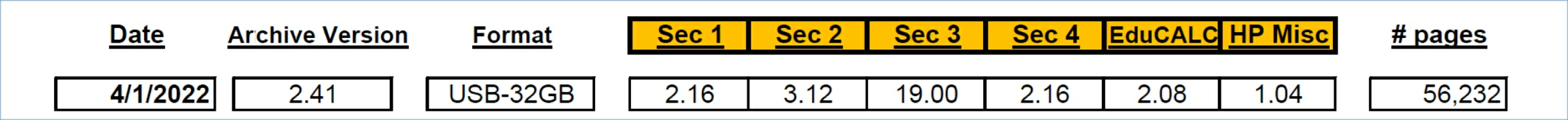 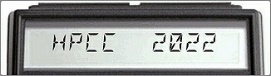 16
Please enjoy the PPC Archive…
New releases still planned for November and April each year

If you have any of the missing documents, please contact me
PPC Special Issue “C” (1981)
Datafile Sample issues besides #3
Australian PPPM issues from 1998 to 1990
EduCALC catalogs #9 and #13
EduCALC Technical Notes #16, 21, 68C
EduCALC Newsline transcripts beyond 1996
Elek-Tek catalogs 1-2, 4, 8-9, 32, > 33
Email me: jakes@pahhc.org
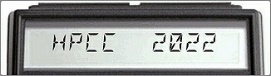 17